C H I CCharm in Heavy Ion Collisions @ SPS
J/Y – Suppression in A+A
CHIC – Physics motivations
CHIC – Experimental aspects
F. Fleuret,CS - LLR - 2012
1
J/Y – Suppression in A+A
RHIC (200 GeV) .vs. LHC (2.76 TeV) at forward rapidity
Compare PHENIX vs ALICE
1.2 < |y| < 2.2 at RHIC (PHENIX)
2.5 < y < 4 at LHC (ALICE)
 LESS SUPPRESSION at LHC .vs. RHIC
Could be due to recombination effects


RHIC (200 GeV) .vs. LHC (2.76 TeV) at mid-rapidity
Compare PHENIX vs CMS
|y|<0.35 at RHIC (PHENIX)
|y|<1 at LHC (CMS)
 MORE SUPPRESSION at LHC .vs. RHIC
pT>6.5 GeV/c  in principle no recombination applies 
larger suppression due to QGP effects ?
Hint for sequential suppression ?   (J/Y melting)





Caution : Need CNM effects comparison
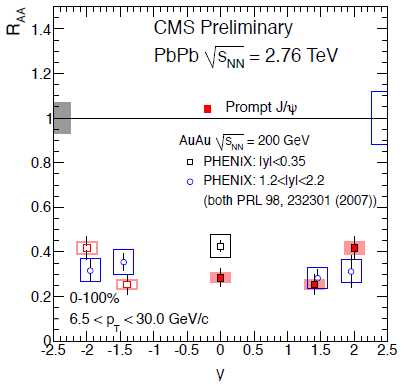 PHENIX
CMS
F. Fleuret,CS - LLR - 2012
2
J/Y – Suppression in A+A
Overall (simplified) picture

Similar suppression at SPS.vs.RHIC

Larger suppression at LHC 
	outside recombination regime
CMS results 
Hint of sequential suppression ?
(assuming CNM effects are the same or smaller)


Smaller suppression at LHC 
	inside recombination regime 
ALICE results 
Hint of recombination?
(assuming CNM effects are the same of larger)

To do:
Understand CNM effects : p+Pb run
Test recombination mechanism : J/Y at mid-rapidity at low pT
Test sequential suppression  measure cc  in A+A not accessible  CHIC experiment
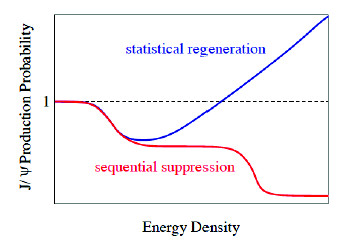 F. Fleuret,CS - LLR - 2012
3
CHIC – Physics motivations
Benchmark: Measure cc in A+A at SPS

How cc is suppressed relative to J/Y ? 
What is the dependence with y, pT, centrality,… ?
Mandatory to draw the whole picture (SPS .vs. RHIC .vs. LHC)



Why SPS ?

First place where anomalous suppression
has been seen.

SPS good place to see full
Sequential suppression : Y’, J/Y, cc

No recombination at SPS
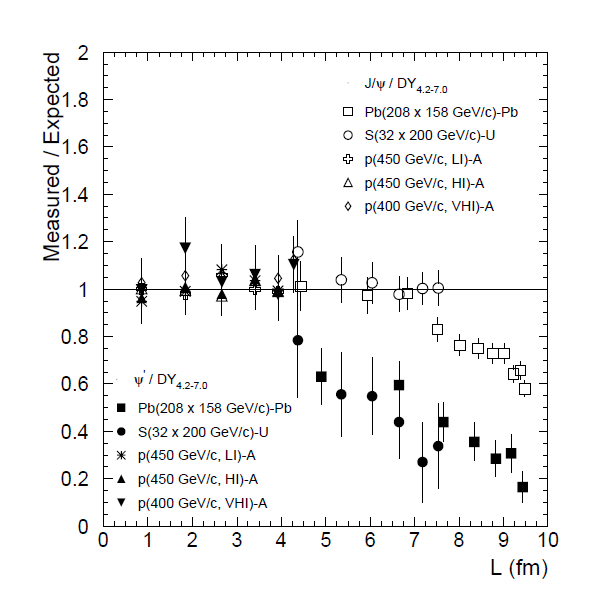 Eur.Phys.J.C49:559-567,2007
1
2
3
F. Fleuret,CS - LLR - 2012
4
CHIC – Physics motivations
Quarkonia suppression
At SPS
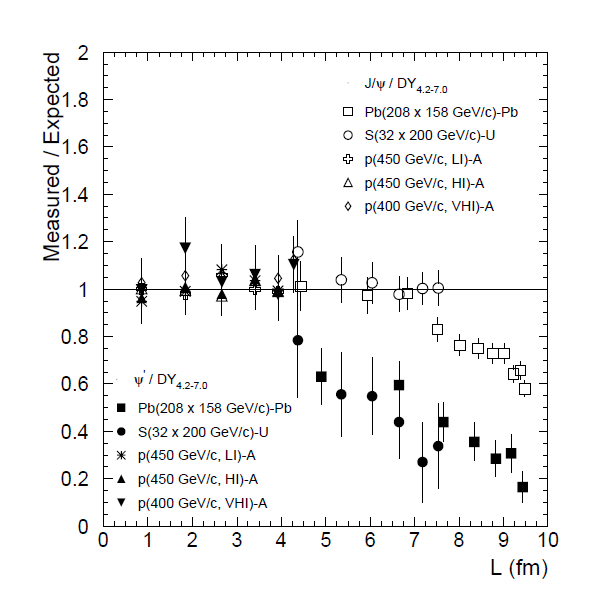 Eur.Phys.J.C49:559-567,2007
60% direct J/Y
+ 30% ccJ/Y+g
+ 10% Y’  J/Y + X
Inclusive J/Y yield
p+A
S+U
Pb+Pb
Two possible scenarios:
 sequential suppression (QGP)
 comovers (no QGP)
Temperature of dissociation
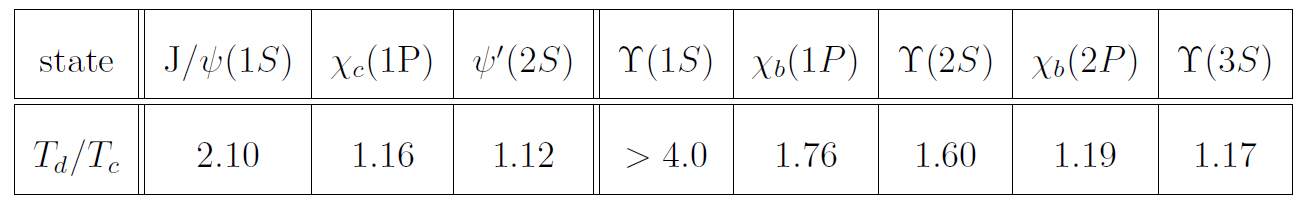 Binding energy
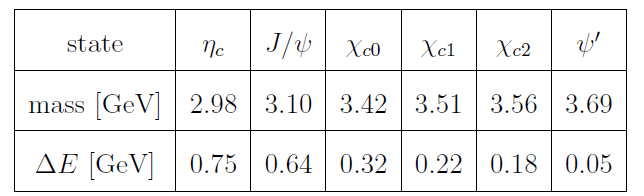 L (fm)
e (GeV/fm3)
4.37
1.04
4.90
1.24
6.65
2.04
7.65
2.53
8.83
3.19
9.43
3.76
F. Fleuret,CS - LLR - 2012
5
CHIC – Physics motivations
Two possible scenarios
QGP (sequential suppression)
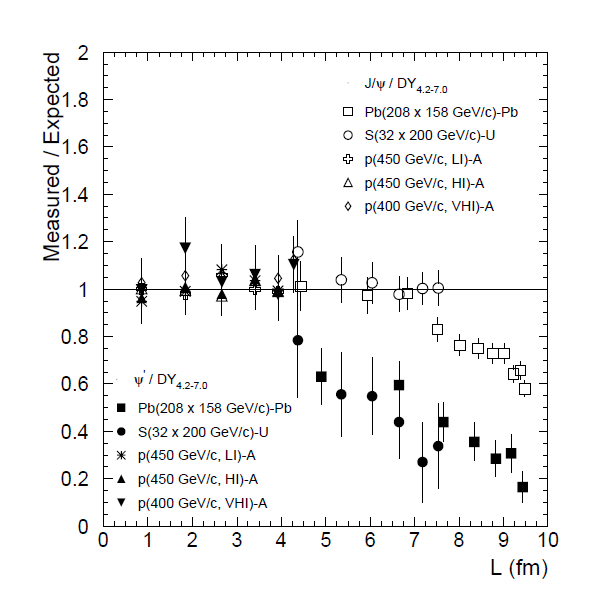 Eur.Phys.J.C49:559-567,2007
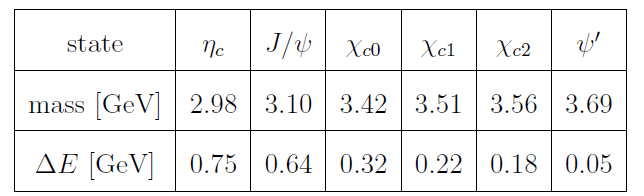 p+A
S+U
Because DE (Y’) ~50 MeV
 Y’ easily suppressed by comovers

Because DE(cc)~200 MeV and DE(J/Y)~600 MeV
 cc and J/Y hardly suppressed  by comovers
Pb+Pb
Inclusive J/Y
cc
Y’
If cc suppressed by QGP,
 cc slope strongly steeper than J/Y and Y’
Measuring 
cc suppression pattern 
will (in)validate this
Note that direct J/Y can be experimentally estimated
Yieldincl.J/Y – YieldccJ/Y+g – YieldY’ ~ Yielddirect J/Y
L (fm)
e (GeV/fm3)
4.37
1.04
4.90
1.24
6.65
2.04
7.65
2.53
8.83
3.19
9.43
3.76
F. Fleuret,CS - LLR - 2012
6
CHIC – Physics motivations
Two possible scenarios
No QGP (full comovers)
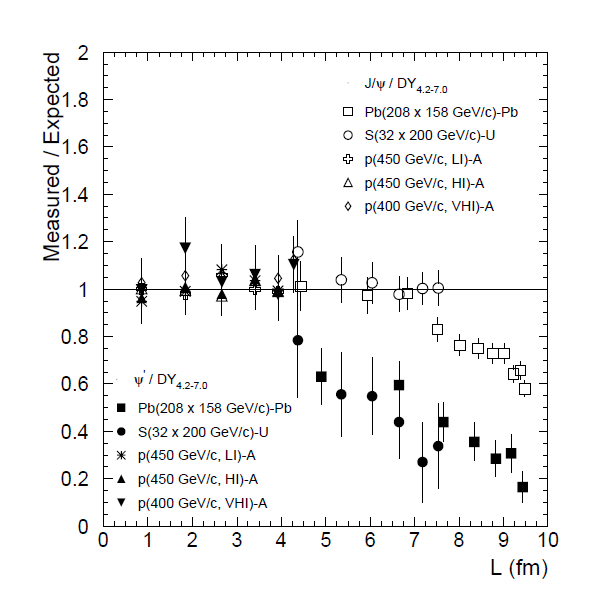 Eur.Phys.J.C49:559-567,2007
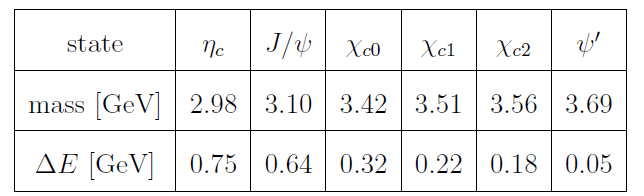 p+A
S+U
Because sJ/Y-co  scc-co  sY’-co
 
 Y’ slope slightly steeper than cc
  cc slope slightly steeper than J/Y
Pb+Pb
direct J/Y
Measuring 
cc suppression pattern 
will (in)validate this
cc
Y’
Note that direct J/Y can be experimentally estimated
Yieldincl.J/Y – YieldccJ/Y+g – YieldY’ ~ Yielddirect J/Y
L (fm)
e (GeV/fm3)
4.37
1.04
4.90
1.24
6.65
2.04
7.65
2.53
8.83
3.19
9.43
3.76
F. Fleuret,CS - LLR - 2012
7
CHIC – Physics motivations
Conclusion : measure cc in A+A at SPS
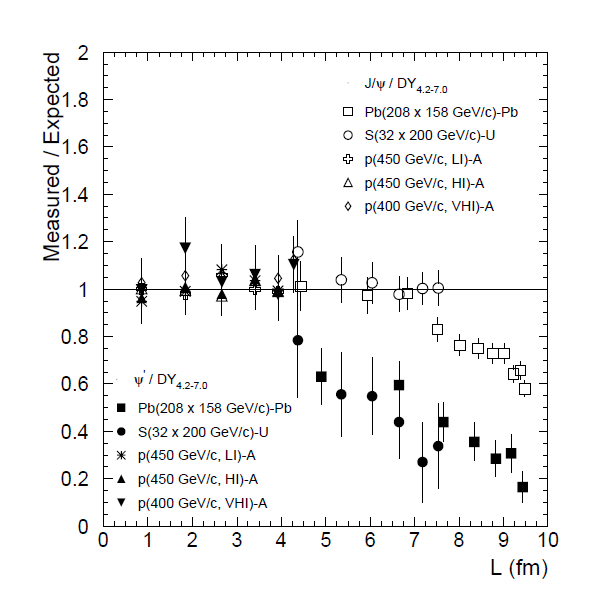 Eur.Phys.J.C49:559-567,2007
p+A
S+U
measuring 
Y’, J/Y and cc suppression pattern
Pb+Pb
No QGP cc
will answer the question

------ QGP
      ------ no QGP
QGP cc
Note that direct J/Y can be experimentally estimated
Yieldincl.J/Y – YieldccJ/Y+g – YieldY’ ~ Yielddirect J/Y
L (fm)
e (GeV/fm3)
4.37
1.04
4.90
1.24
6.65
2.04
7.65
2.53
8.83
3.19
9.43
3.76
F. Fleuret,CS - LLR - 2012
8
CHIC – Physics motivations
Benchmark: Measure charmonium in p+A at SPS
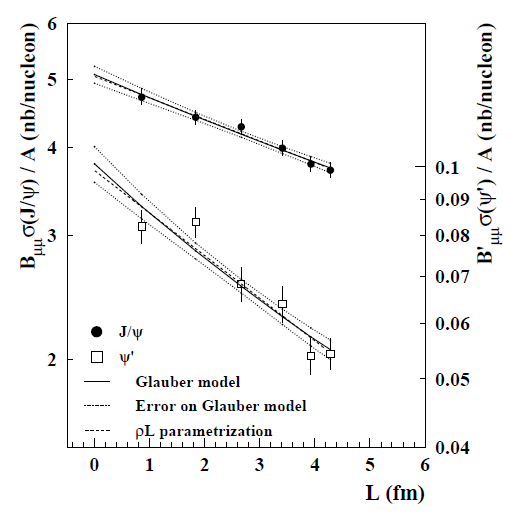 NA50
J/Y and Y’ suppression in p+A collisions as a function of L

 Measuring different charmonium states gives key information on Cold Nuclear Matter and production mechanism.
J/Y
Y’
Euro. Phys. J. C48 (2006) 329.
J/Y rapidity distribution in p+A collisions (asymetry wrt ycm=0)

 Measuring charmonium in a wide xF range is important to identify possible (anti)shadowing effects
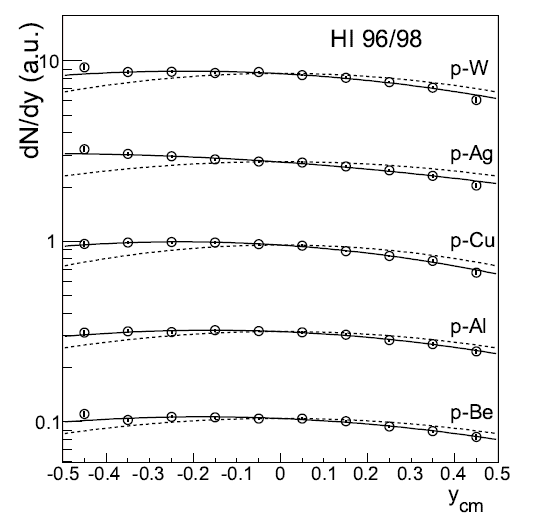 F. Fleuret,CS - LLR - 2012
9
CHIC – Physics motivations
Measure charmonium in p+A at SPS
 Measuring charmonium in a wide xF range is important to estimate possible (anti)shadowing effects
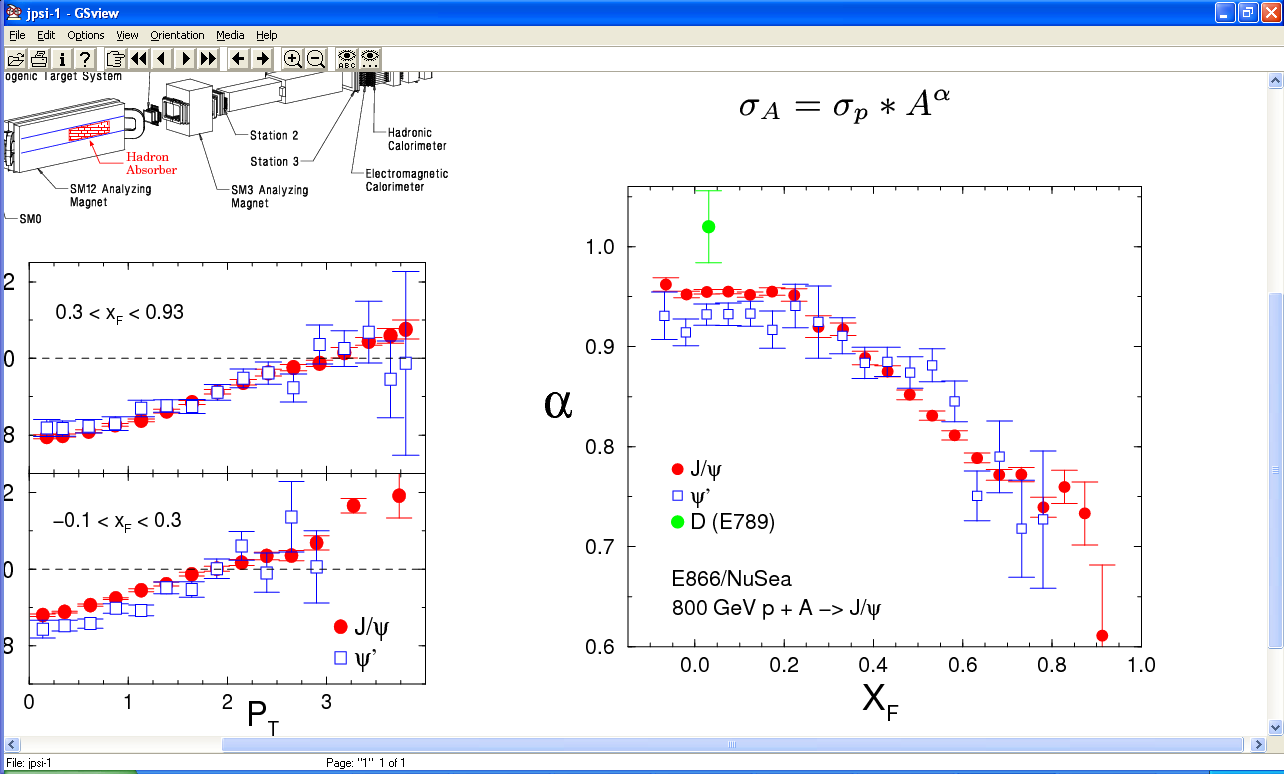 E866, Phys. Rev. Lett. 84, 3256-3260 (2000)
With M=3.1 GeV/c² and s=17.2 GeV (158 GeV)
xF = 1  yCMS = 1.7
With M=3.1 GeV/c² and s=29.1 GeV (450 GeV)
xF = 1  yCMS = 2.2
YCMS=2  xF = 0.8
Possible to access large xF if measuring charmonia at rapidity up to yCMS~2
F. Fleuret,CS - LLR - 2012
10
CHIC – Physics motivations
Measure cc production in A+A
How cc is suppressed relative to J/Y ?  What is the dependence with y, pT, Npart,… ?
Mandatory to draw the whole picture (SPS .vs. RHIC .vs. LHC)
Benchmark 1 : Measure cc production within yCMS  [-0.5, 0.5]

Measure charmonia production in p+A
	what is the dependence of charmonia suppression with rapidity ?
	Crucial to understand effects due to cold nuclear matter
	Benchmark 2 : Measure charmonium states within yCMS  [-0.5, 2]
 
Other physics subjects
Open charm, low mass resonances, Drell-Yan,…
F. Fleuret,CS - LLR - 2012
11
CHIC – Expected yields
Need high intensity p and Pb beams (~ 107 Pb/sec)
NA50/NA60 beam line not available (NA62)
H2 beam line occupied by NA61
H4 and H8 available but need shielding for HI


NA50: European Physical Journal C39 (2005) 335 
New measurement of J/y suppression in Pb+Pb at 158 GeV/nucleon 
35 days of data taking in 2000
~1.107Pb/s over 5s bursts every 20s
4 mm thick Pb target (10%lI) 
~ 100 000 J/Ym+m- within y*[0,1] (on disk)


Expect fair amount of cc: NJ/Y ~ 60% direct + ~30% from cc + ~10% from Y’ 
Same conditions as NA50 setup  ~20 000 cc expected within yCMS  [-0.5,0.5]
Expect more with thicker target (1cm for instance)
North Area Beamlines
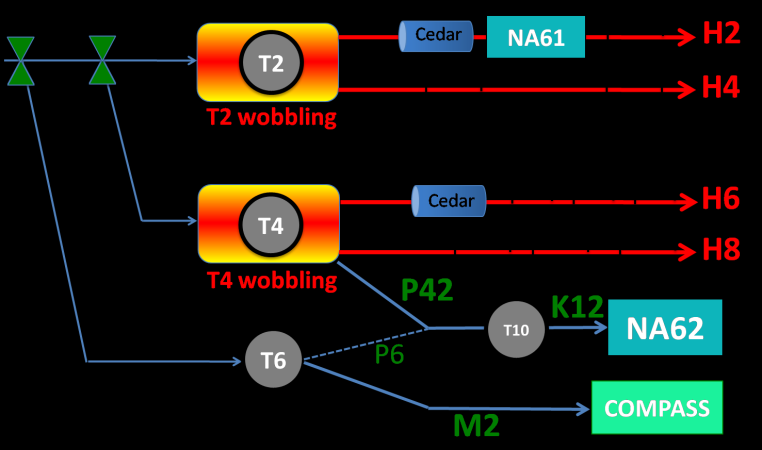 F. Fleuret,CS - LLR - 2012
12
CHIC – detector design
Past experiments
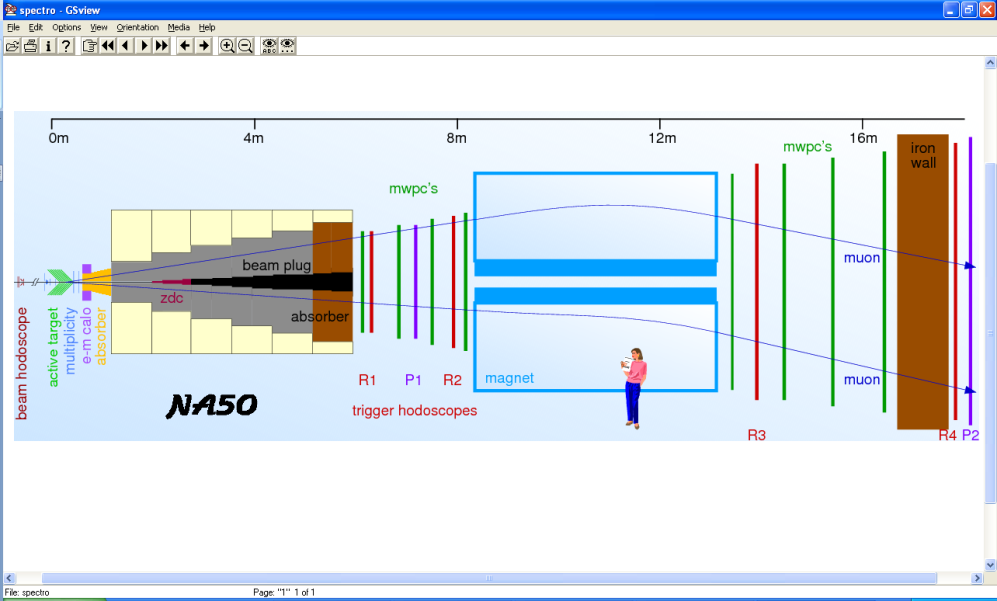 1st generation: NA38,NA50,NA51
Measure dimuons
2nd generation: NA60
Measure dimuons and open charm vertex
Target  absorber  spectrometer  muID
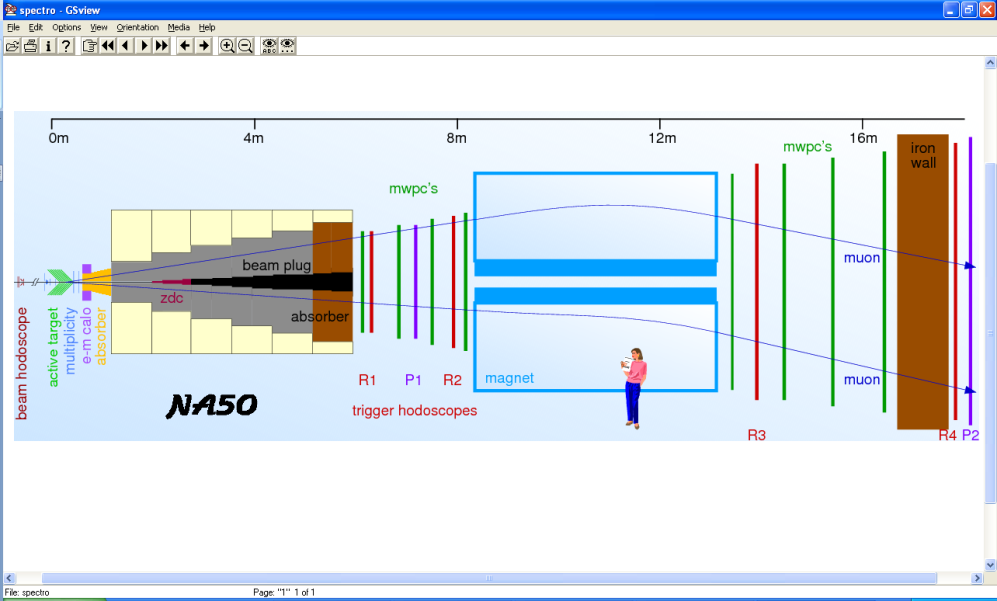 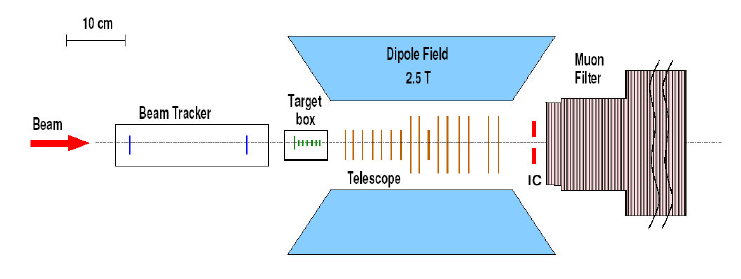 Target  telescope
F. Fleuret,CS - LLR - 2012
13
CHIC – detector design
3rd generation: CHIC
Measure dimuons and photons
Must place the calorimeter in front of the absorber
Must separate photon/electron  tracking in front of the calorimeter.
MuID
Muon Filter
(absorber)
EMCal
target
tracking
tracking
Beam
vertex
Dipole field
Target  vertex  spectrometer  calorimeter  absorber  muID
F. Fleuret,CS - LLR - 2012
14
Detector – tracking
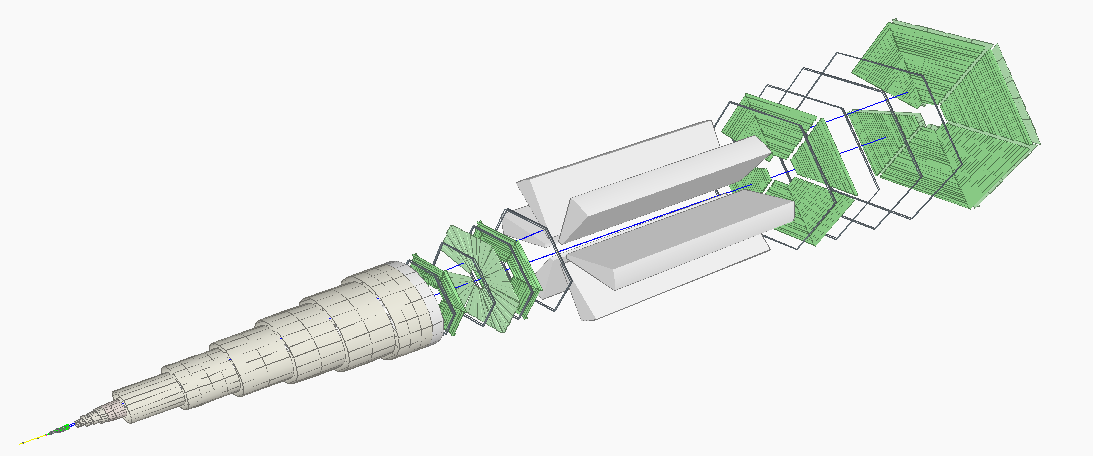 The NA60 example
Pixel detector
 16 planes – 96 chips total
 32 x 256 pixels / chip
 Pixel size = 425 × 50 mm²
Magnetic field = 2.5 T × 40 cm
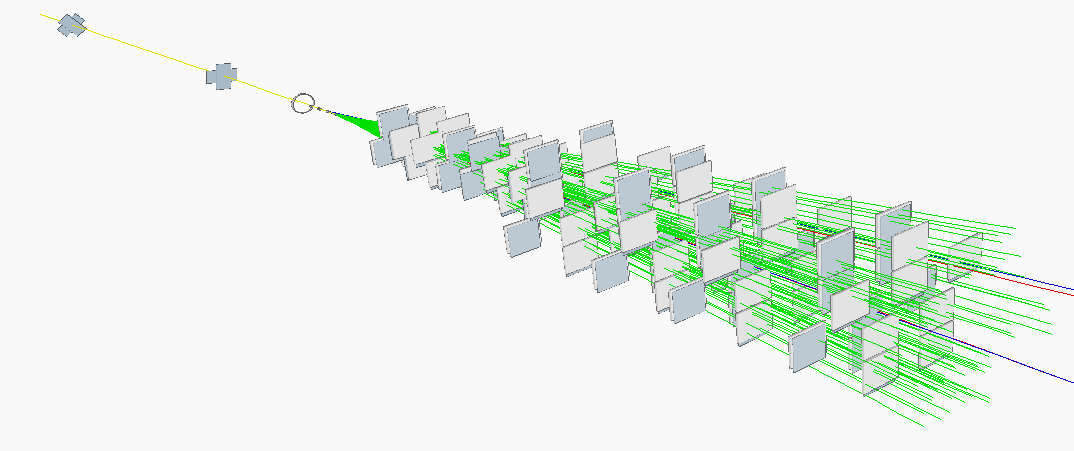 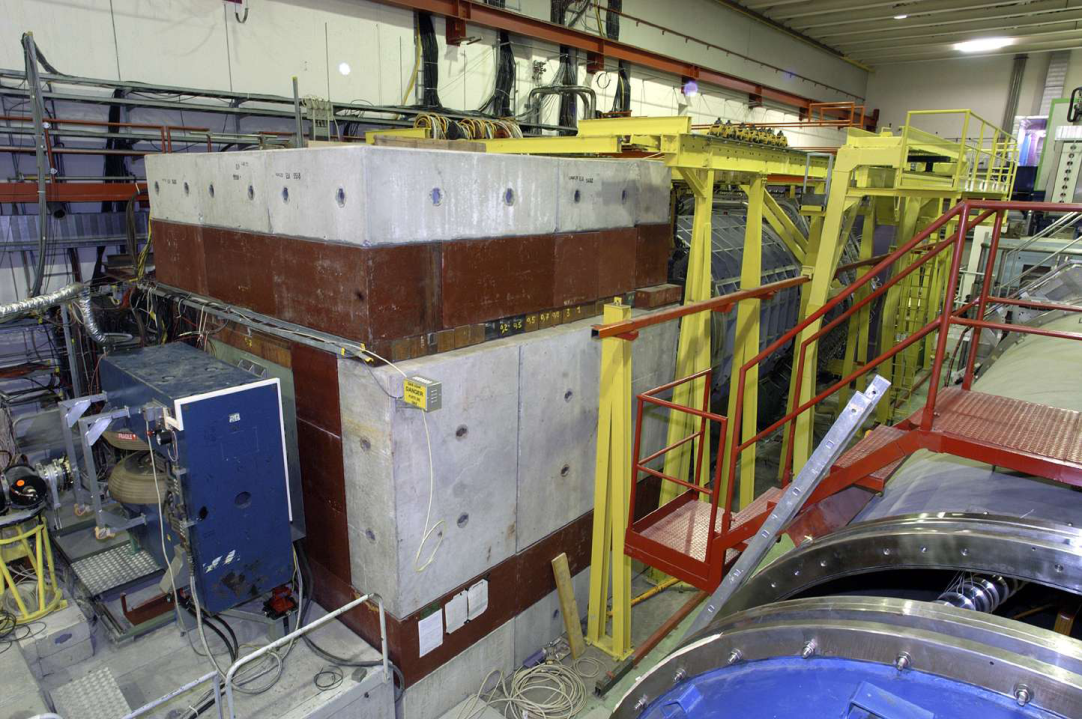 Momentum resolution @J/Y mass 
(typical pm ~ 15 GeV/c)
(R. S. priv. Comm.)
F. Fleuret,CS - LLR - 2012
15
Detector – tracking
The NA60 pixel detector 




The CHIC pixel detector
~40 cm
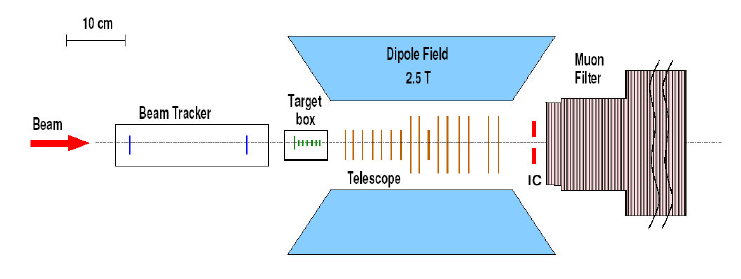 L = 0.4 m
~100 cm
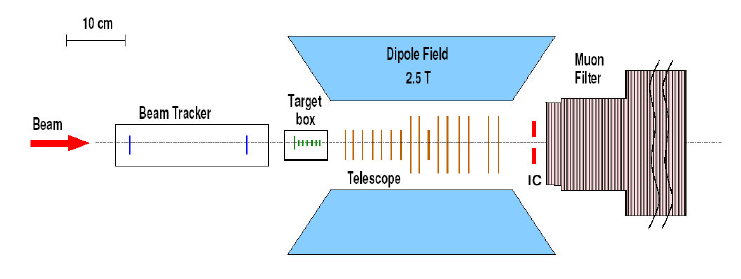 L = 1 m
F. Fleuret,CS - LLR - 2012
16
Detector – tracking
Size, position, resolution : tentative design – toy example
11 plane spectrometer
@ zmax = 120 cm  rmax(h*=-0.5)~22 cm
11 planes from z=20 cm to z = 120 cm
 NA60
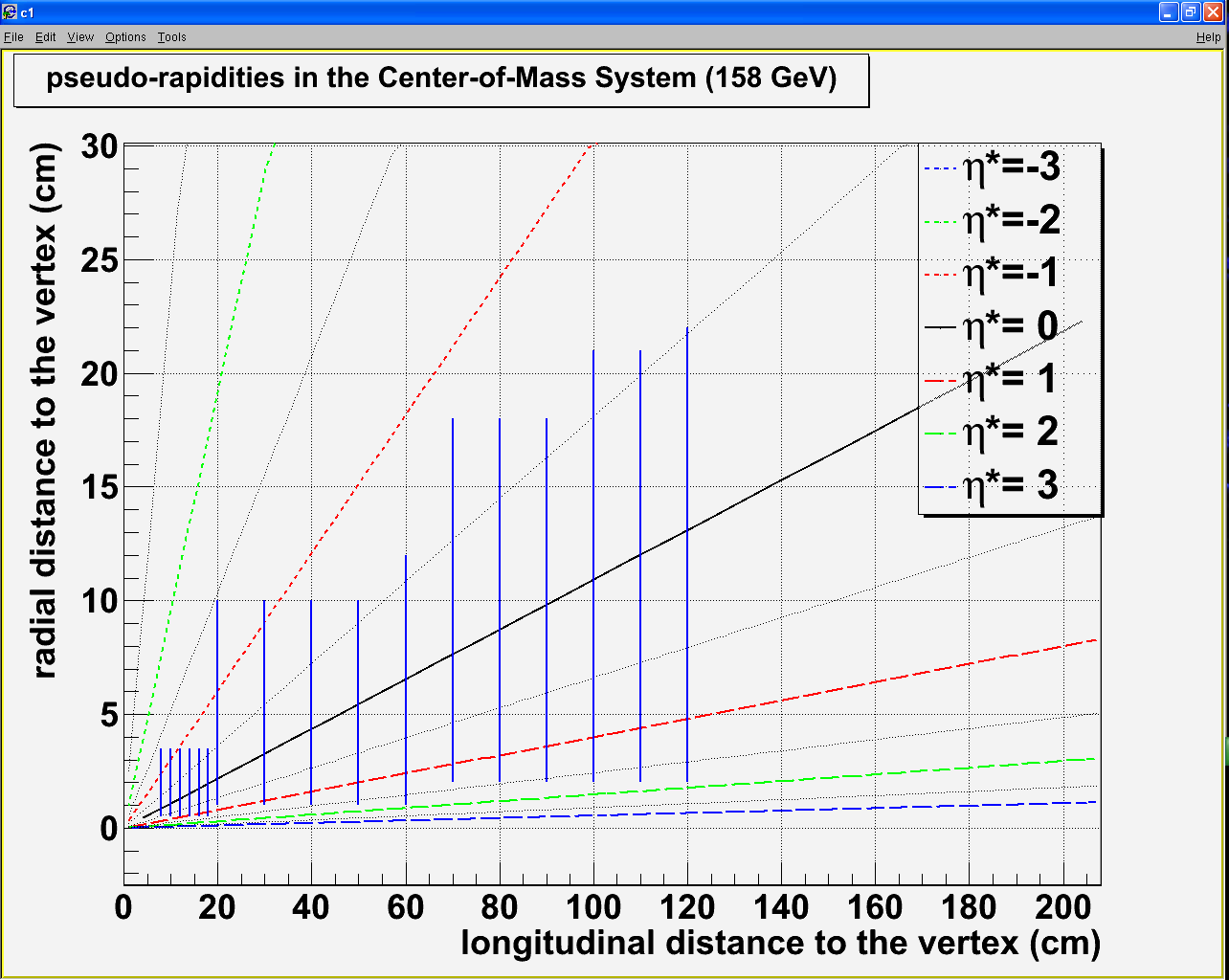 h*=-0.5
 CHIC
22
6 plane vertex
@ rmin = 0.5 cm  zmin(h*=0.5)~7.5 cm
6 planes from z=8 cm to z=18 cm
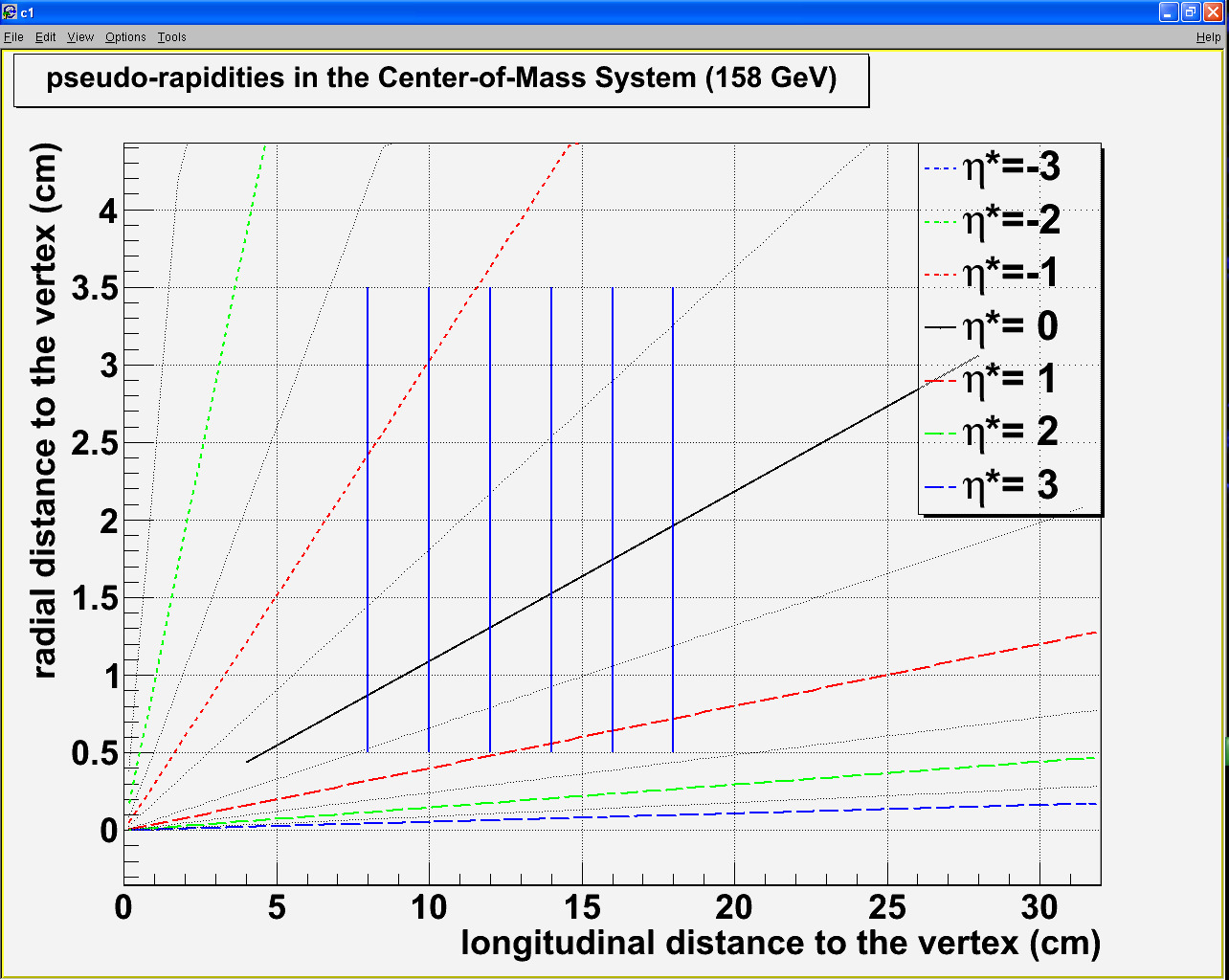 h*=0.5
h*=-0.5
h*=1
h*=0.5
Track particles within h*[-0.5 ; 1]
7.5
F. Fleuret,CS - LLR - 2012
17
Detector – tracking
Size, position, resolution : tentative design -  toy
yexample
11 plane spectrometer
@ zmax = 120 cm  rmax(h*=-0.5)~22 cm
11 planes from z=100 cm to z = 200 cm
 NA60
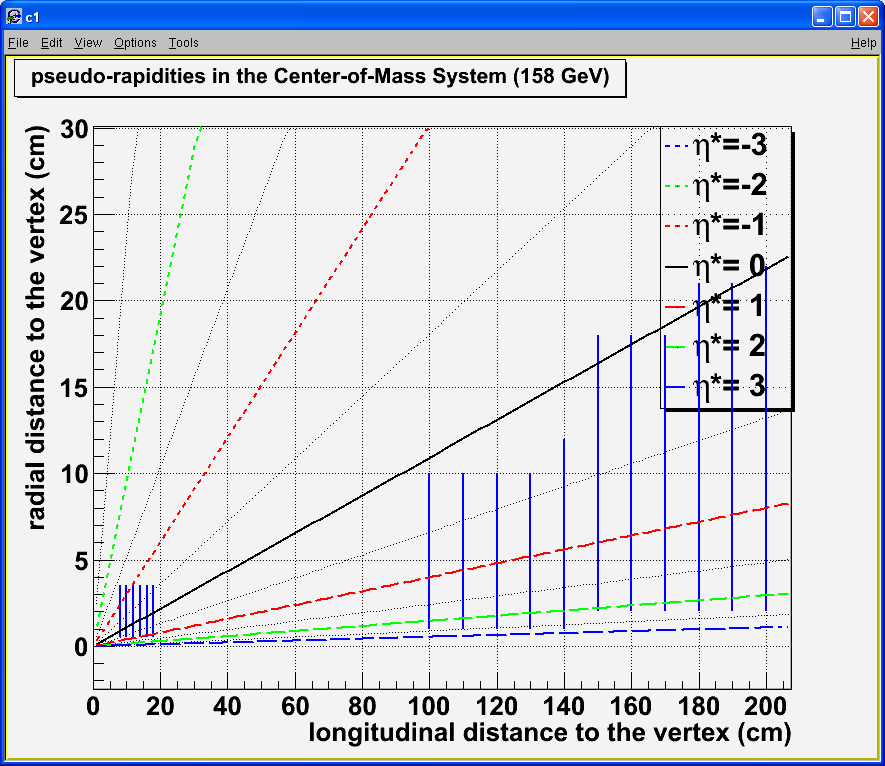  CHIC
22
6 plane vertex
@ rmin = 0.5 cm  zmin(h*=0.5)~7.5 cm
6 planes from z=8 cm to z=18 cm
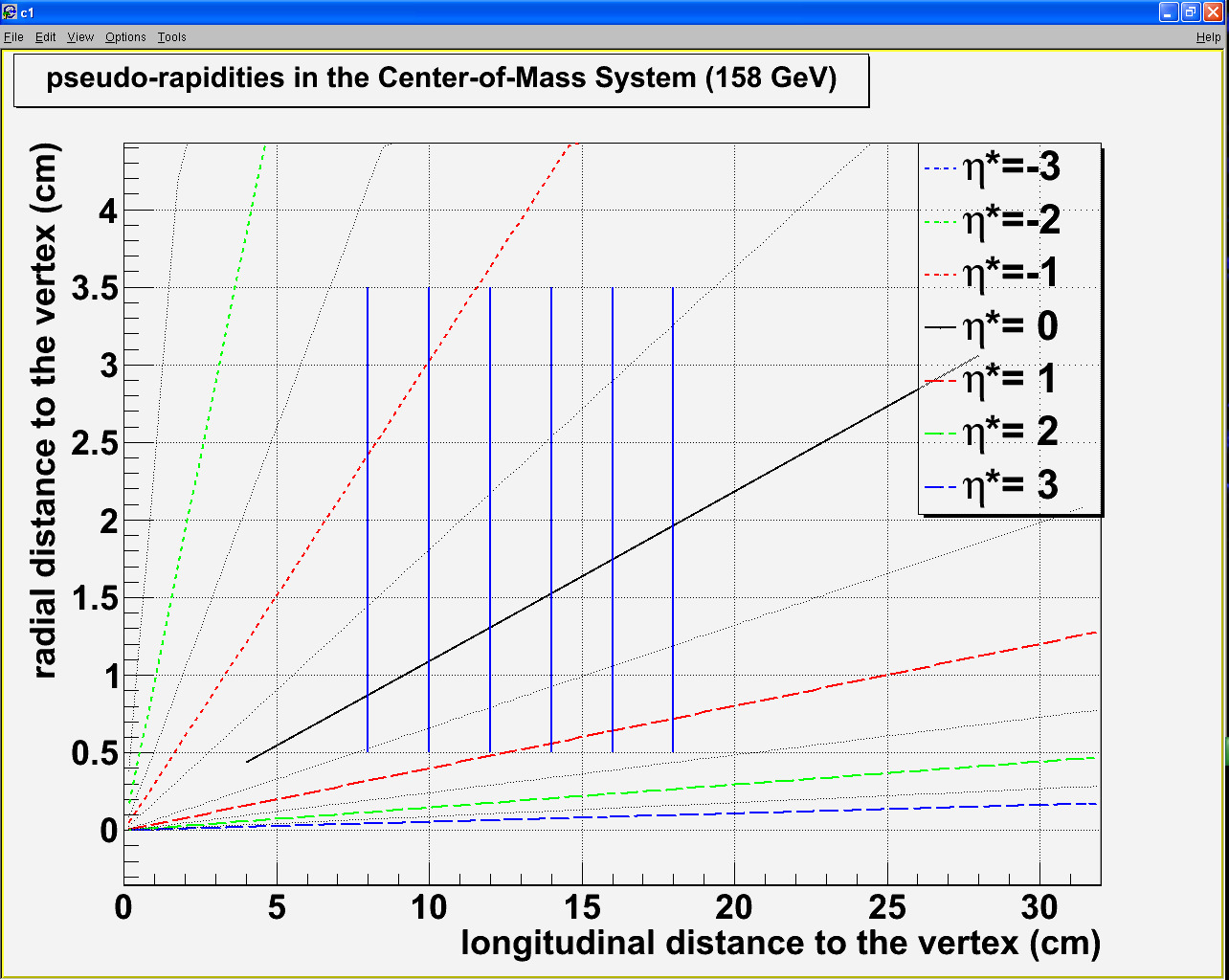 h*=-0.5
h*=0.5
h*=2
h*=0.5
Track particles within h*[0.5 ; 2]
7.5
F. Fleuret,CS - LLR - 2012
18
Detector – tentative design
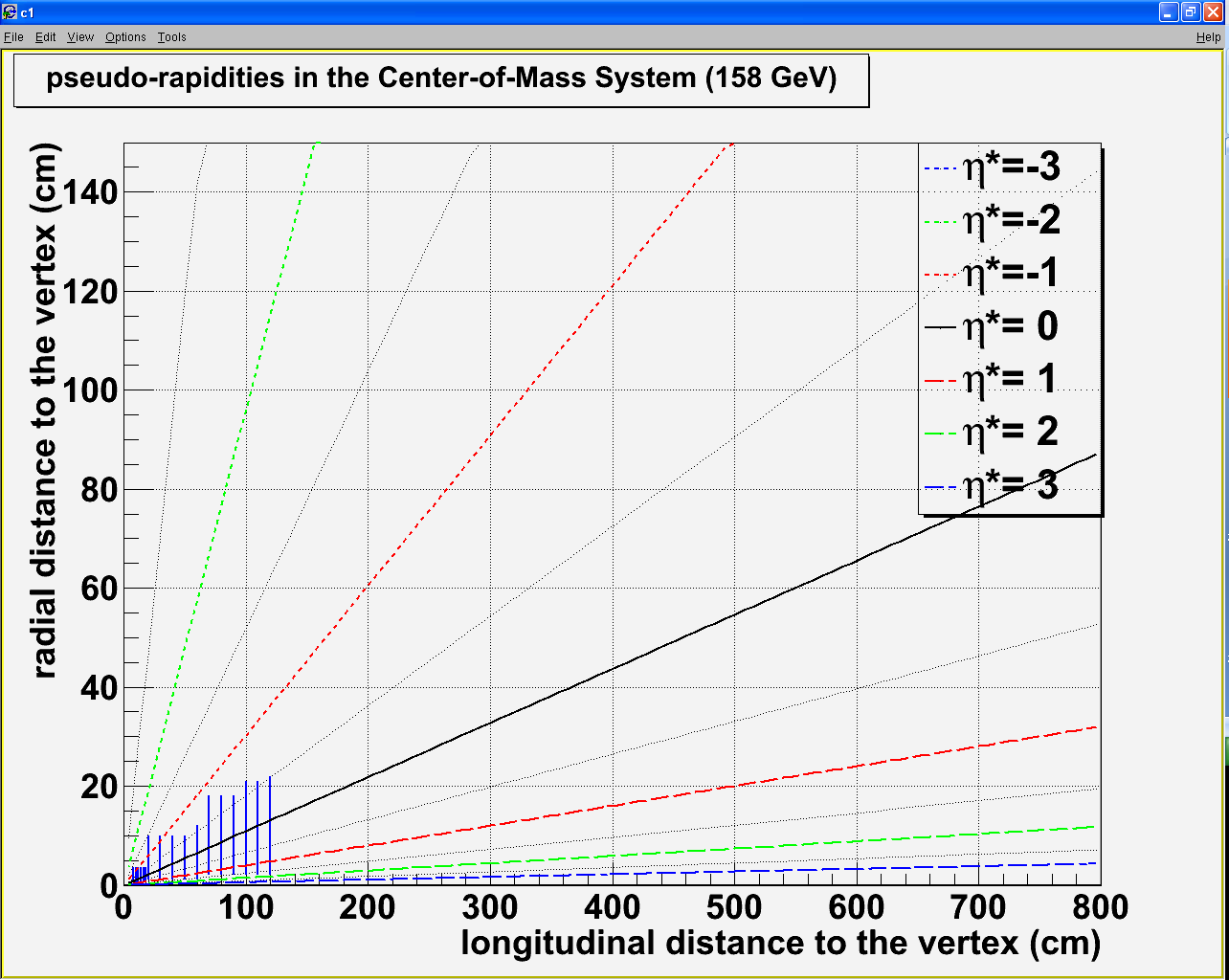 Vertex detector :
Rmin = 0.5 cm    Zmin = 7.5 cm
Rmax = 3.5 cm   Zmax = 18 cm
120 cm
100 cm
1 m
2 m
3 m
4 m
5 m
6 m
80 cm
Spectrometer :
Rmin = 1 cm    Zmin = 20 (100) cm
Rmax = 22 cm   Zmax = 120 (200) cm
60 cm
40 cm
20 cm
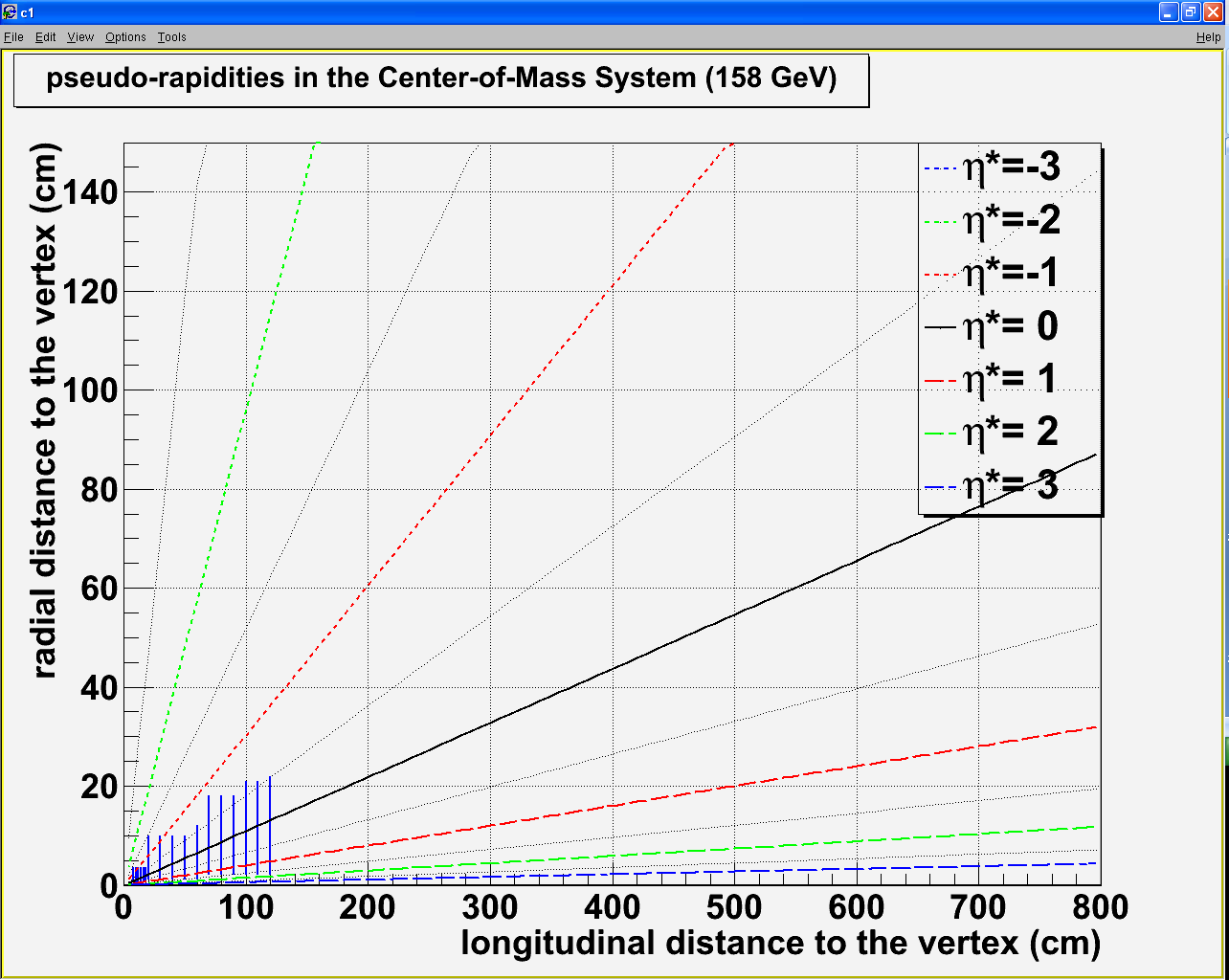 F. Fleuret,CS - LLR - 2012
19
Detector – calorimetry
Goal : measure cc  J/Y + g
Issues
Low energy photon (similar to p0  gg)
High multiplicity of photon from p0 /h gg 
High multiplicity of charged particles (p+/-)
Pythia 6.421 - p+p - s = 17.2 GeV
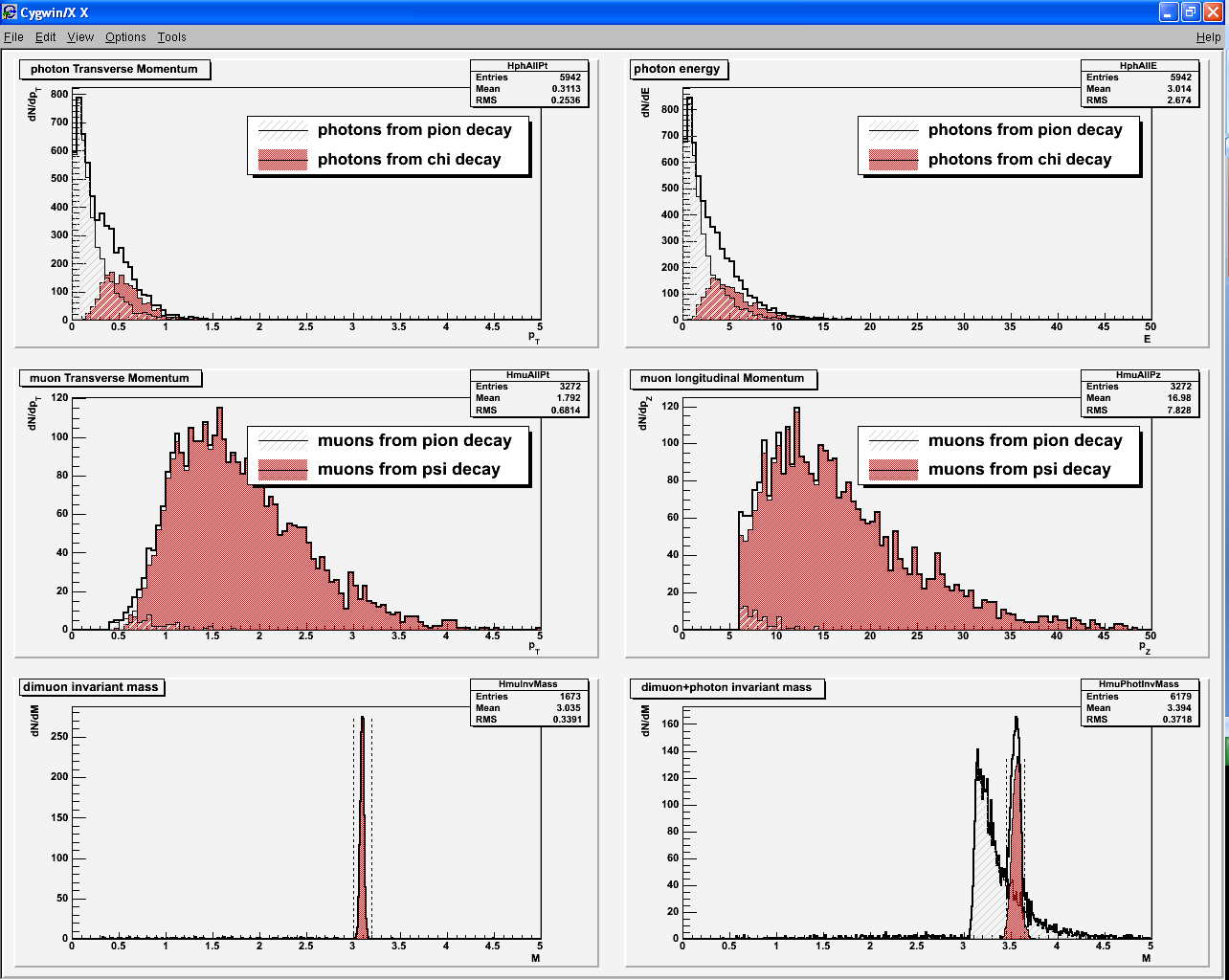 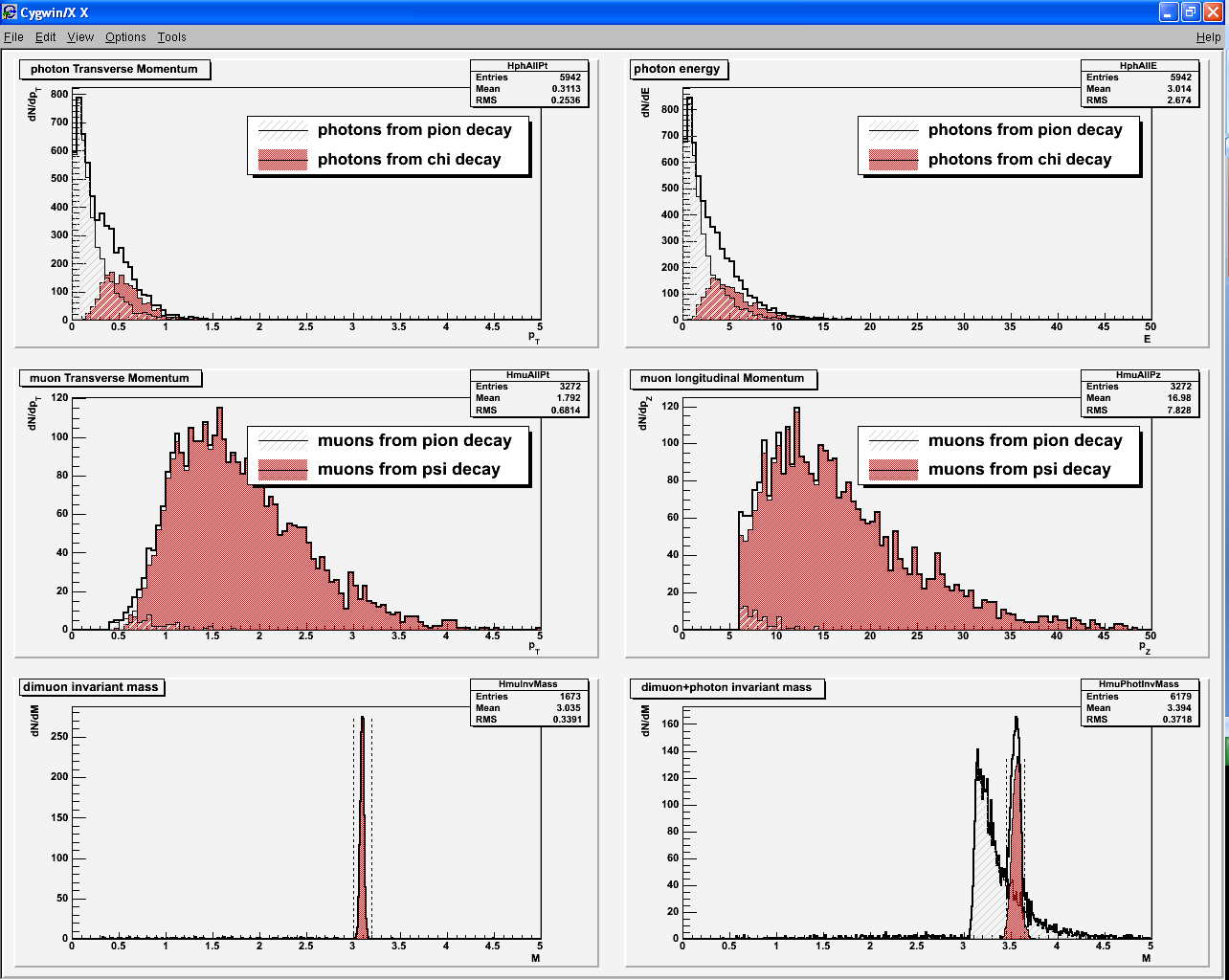 <pT>~500 MeV
<E>~3 GeV
F. Fleuret,CS - LLR - 2012
20
Detector – calorimetry
Goal : measure cc  J/Y + g
Issues
Low energy photon (similar to p0  gg)
High multiplicity of photon from p0 /h gg 
High multiplicity of charged particles (p+/-)
WA98: Phys. Lett. B458: 422-430, 1999)
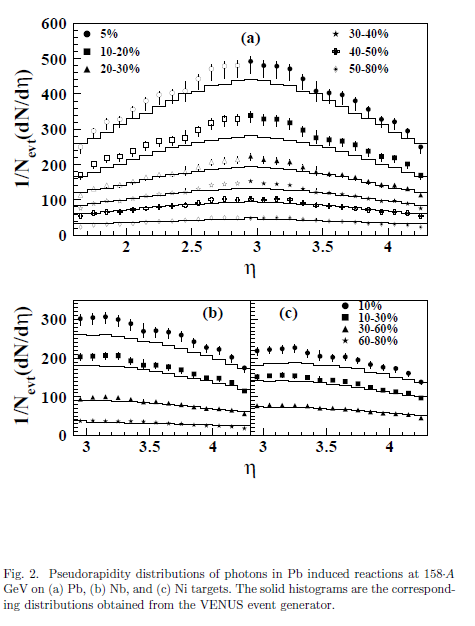 ~480 g
~340 g
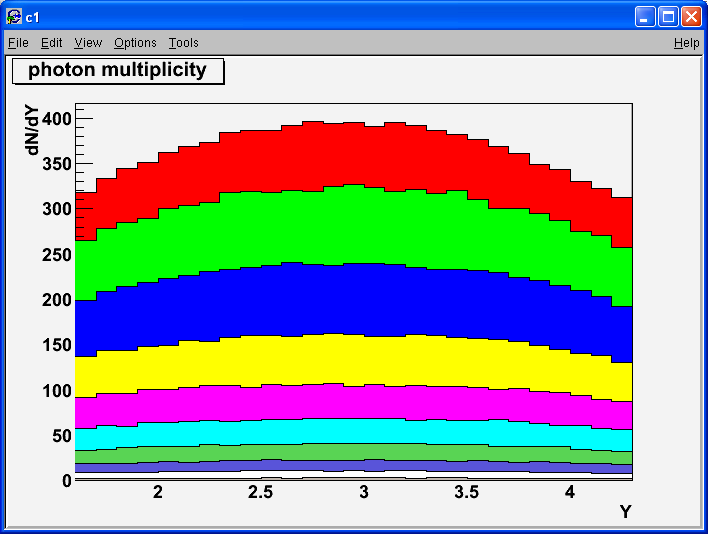 ~400 g
0 – 5%
Phobos: Phys. Rev. C74, 021901, 2006
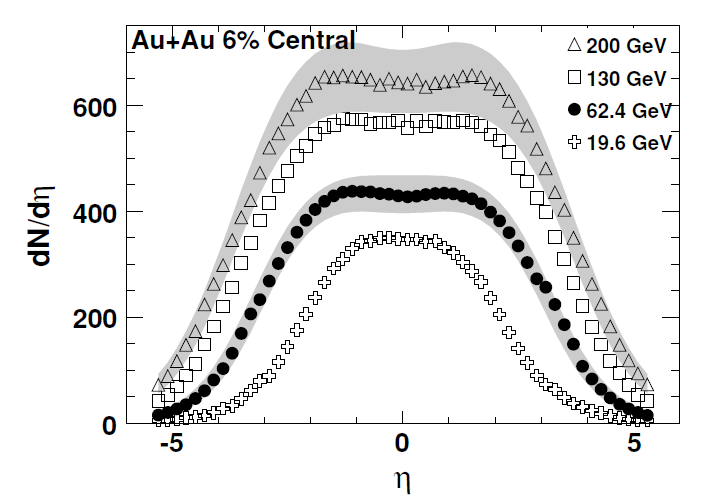 Epos 1.6 : Pb+Pb @ 17.2 GeV
~350 p+/-
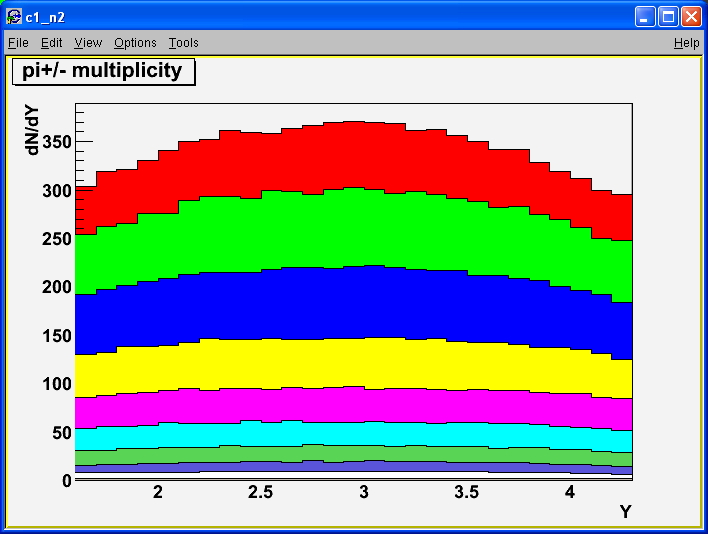 ~370 p+/-
0 – 5%
0 – 5% Pb+Pb most central  ~450 g + 350 p+/-
Epos 1.6 : Pb+Pb @ 17.2 GeV
F. Fleuret,CS - LLR - 2012
21
Detector – calorimetry
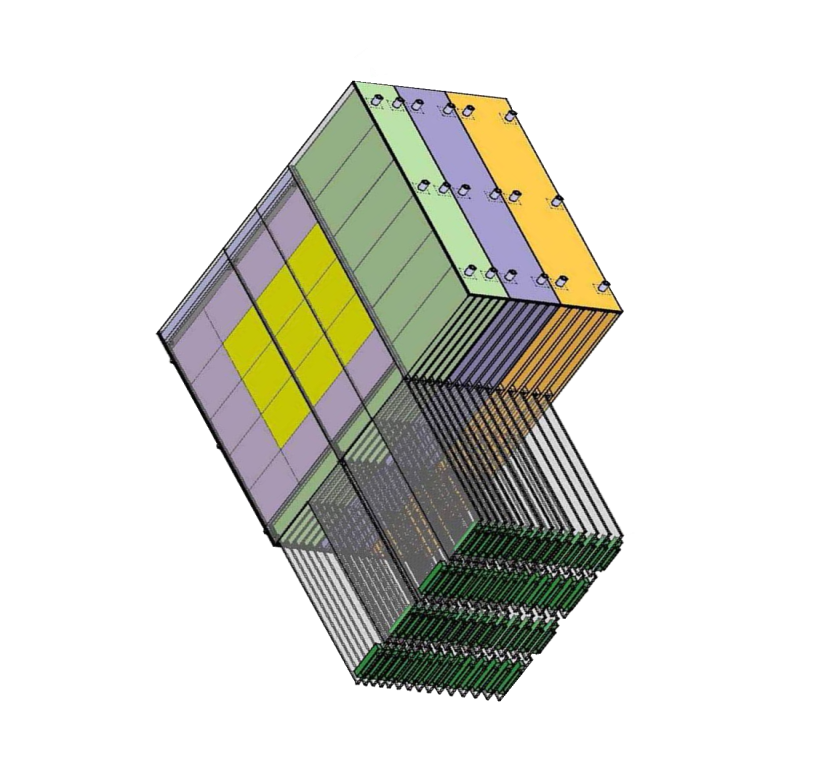 Need very high segmentation
to separate two electromagnetic showers
To isolate photons from p+/- contamination
W + Si calorimeter à la Calice
30 layers
0.5 x 0.5 cm2 pads
24 X0 in 20 cm
W+Si : two relevant quantities
1st relevant quantity : distance 
between two incoming particles


Min. distance between 2 particles at impact 
     = 1 free pad = 1 cm (for 0.5×0.5 cm²)
distance between two incoming particles                    
    must be > 1 cm 
N photons  N/2 neutrals (p0 + h) N p+/- 
      N g + N p+/- = 2N particles
 distance between two photons 
      must be > 2 cm (1cm×2N/N)
2nd relevant quantity : EM shower transverse size 
Moliere Radius RM : 90% of the shower energy




Distance between two photons                              
     must be > 2 cm (2 RM)
bad
good
Geometrical condition: in principle
Dg > 2cm
F. Fleuret,CS - LLR - 2012
22
Detector – calorimetry
Full simulation performed with the Calice Ecal proto
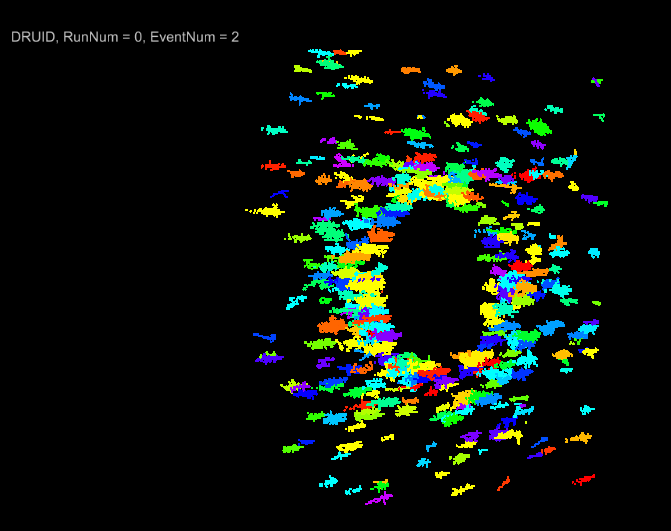 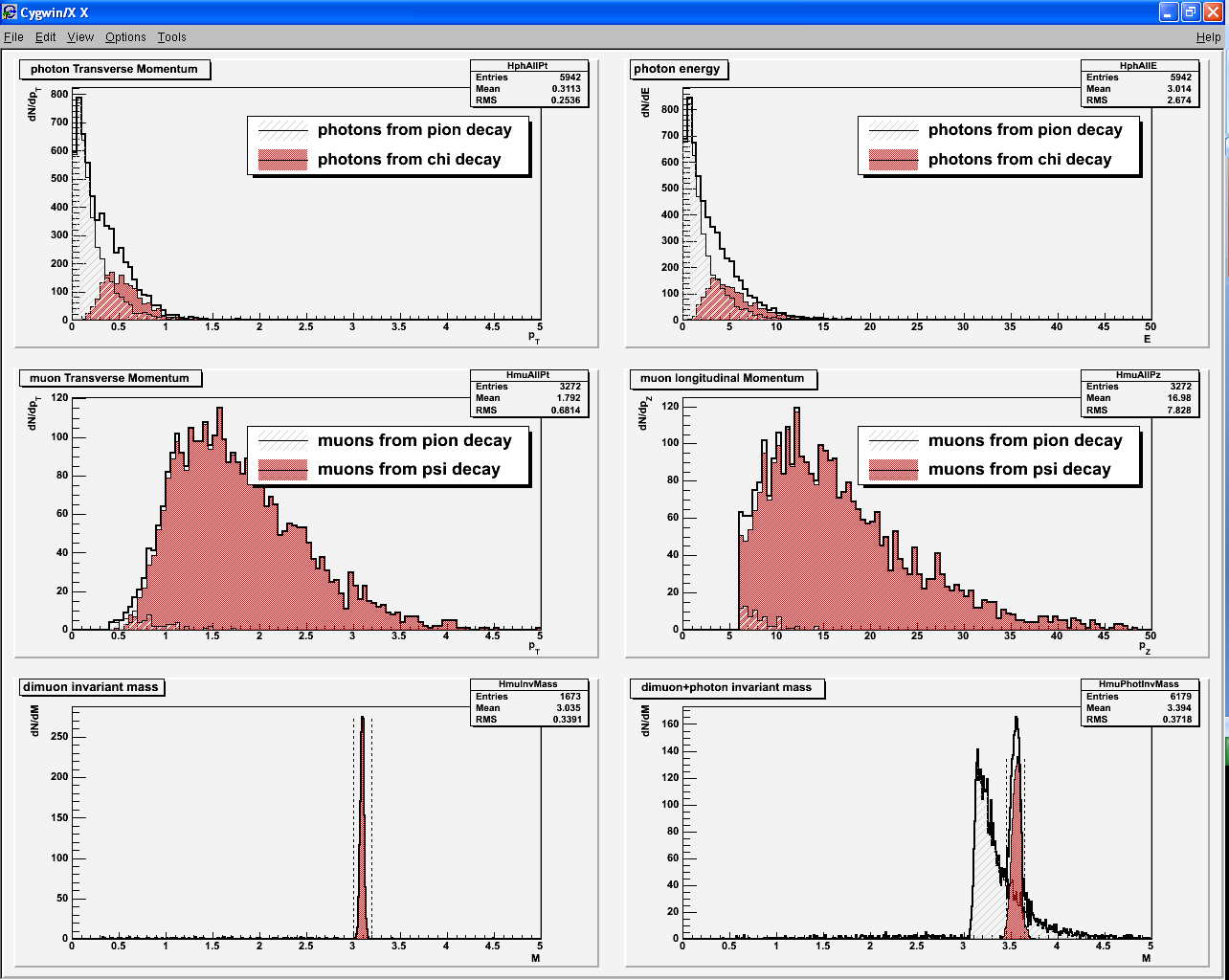 <E>~3 GeV
Pb+Pb
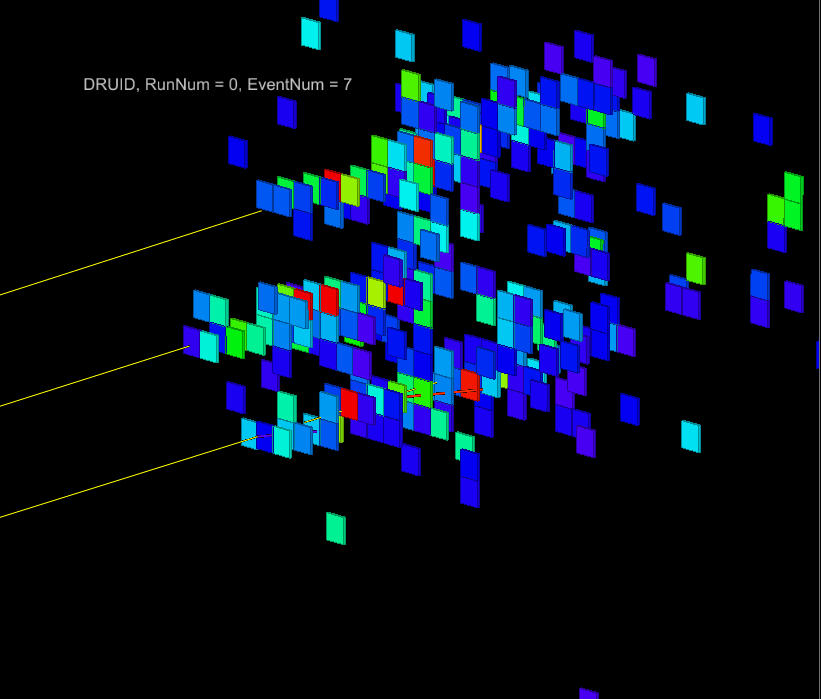 3 photons with E~2 GeV
distance between each photon~ 2 cm
0.5 x 0.5 cm² pads
(full simu made by D. Jeans -  Calice collab.)
F. Fleuret,CS - LLR - 2012
23
Detector – calorimetry
Size and position : tentative design
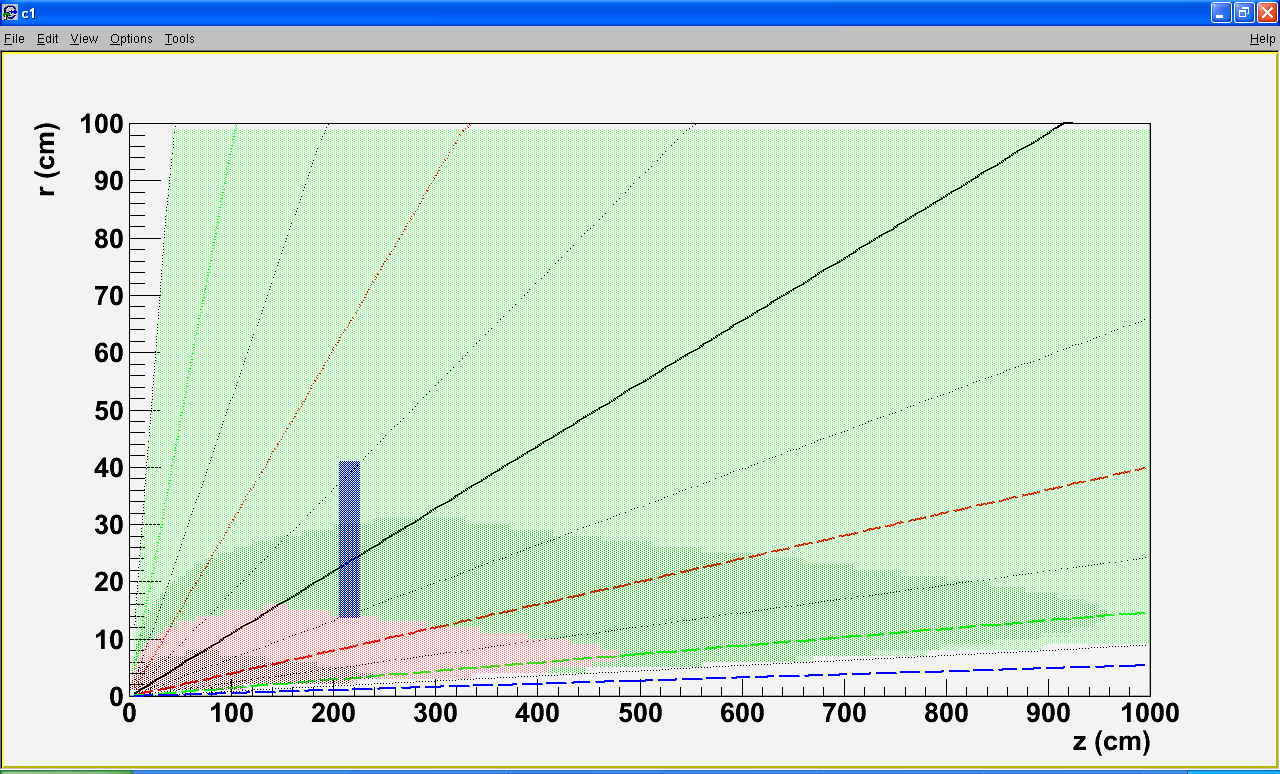 0 – 5% most central Pb+Pb events as measured by WA98
Distance between 
two photons
[-0.5:0.5]
rmin
Dg>4
Dg<4
Z
Dg<2
Dg<1
rmax
Closer position to the target w/ Dg>2cm:
Z = 205 cm [-0.5:0.5]	
Rmin = 13.6 cm
Rmax = 40.9 cm
Using 0.5 x 0.5 cm² pads
20 cm
F. Fleuret,CS - LLR - 2012
24
Detector – calorimetry
Size and position : tentative design
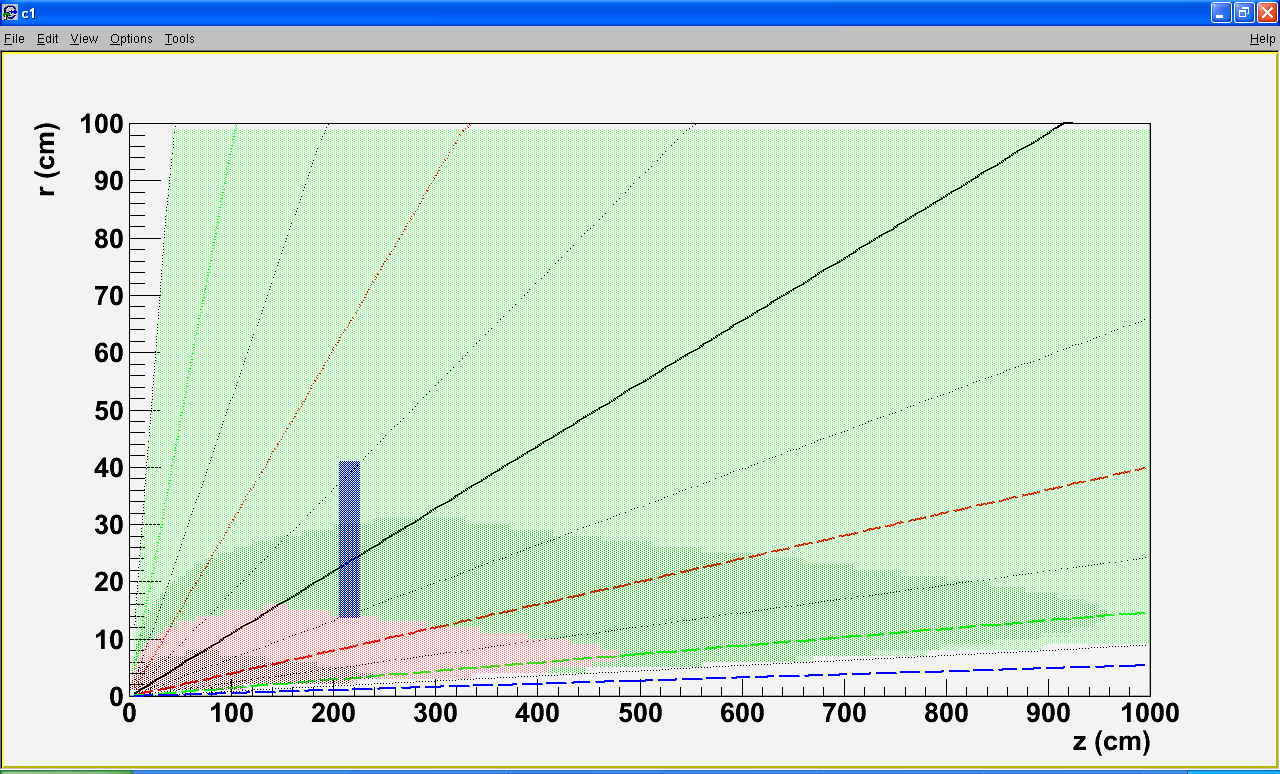 0 – 5% most central Pb+Pb events as measured by WA98
Distance between 
two photons
[-0.5:0.5]
rmin
Dg>4
Dg<4
Z
Dg<2
Dg<1
rmax
Warning : not clear that Dg>2 cm is large enough.            
May need to investigate alternative design, for instance:
taking Dg>4cm with z = 205 cm  Rmin/max=30/55 cm  h* [-0.8, -0.3]
taking Dg>4cm with h* [-0.5, 0.5]  z ~400 cm
Must check with full simulation what is optimum Dg !
20 cm
F. Fleuret,CS - LLR - 2012
25
Detector – tentative design
Vertex detector :
Rmin = 0.5 cm    Zmin = 7.5 cm
Rmax = 3.5 cm   Zmax = 18 cm
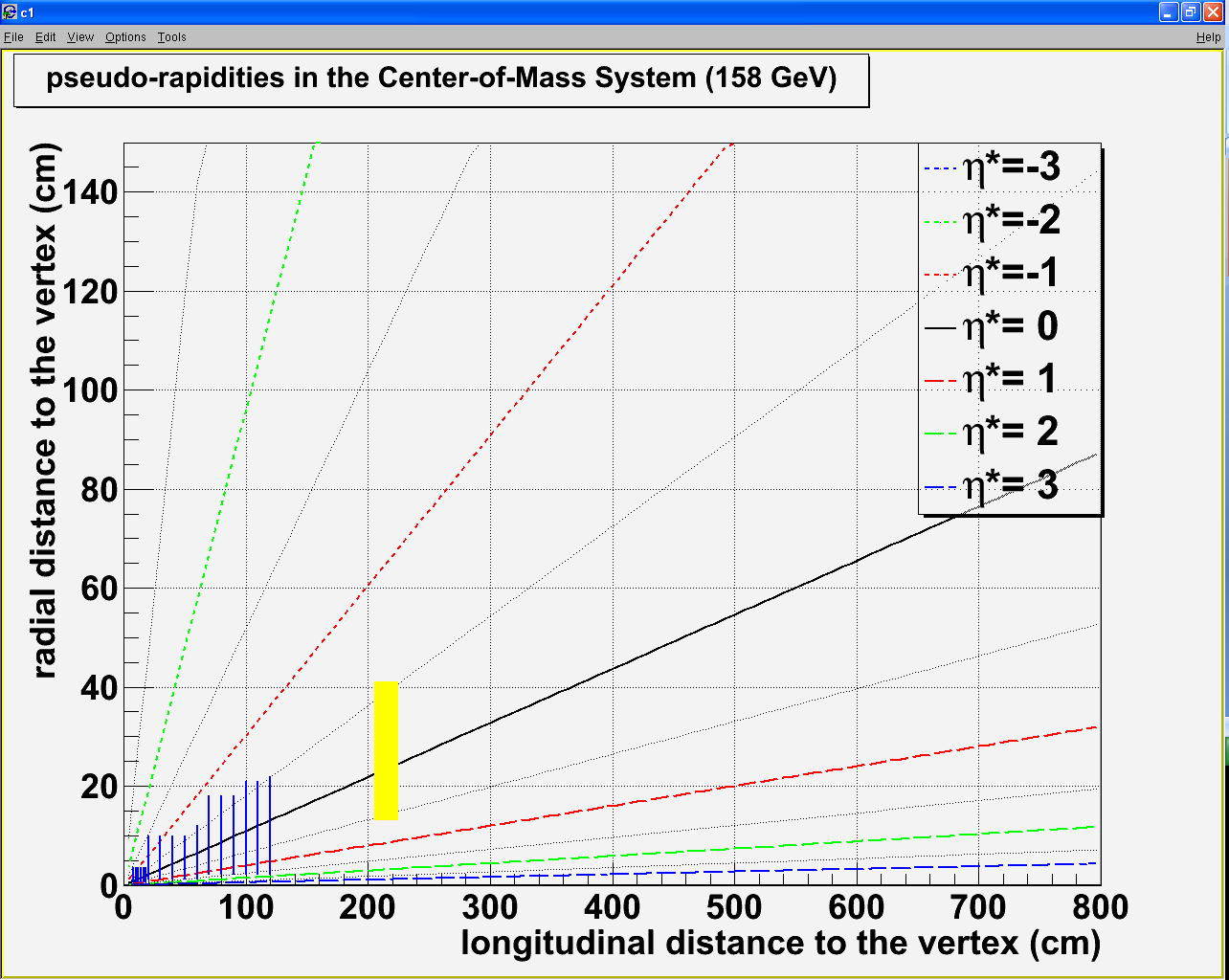 120 cm
100 cm
80 cm
Spectrometer :
Rmin = 1 cm    Zmin = 20 (100) cm
Rmax = 22 cm   Zmax = 120 (200) cm
60 cm
40 cm
20 cm
Calorimeter Dg>2 cm:
Rmin = 14 cm    Zmin = 205 cm
Rmax = 41 cm   Zmax = 225 cm
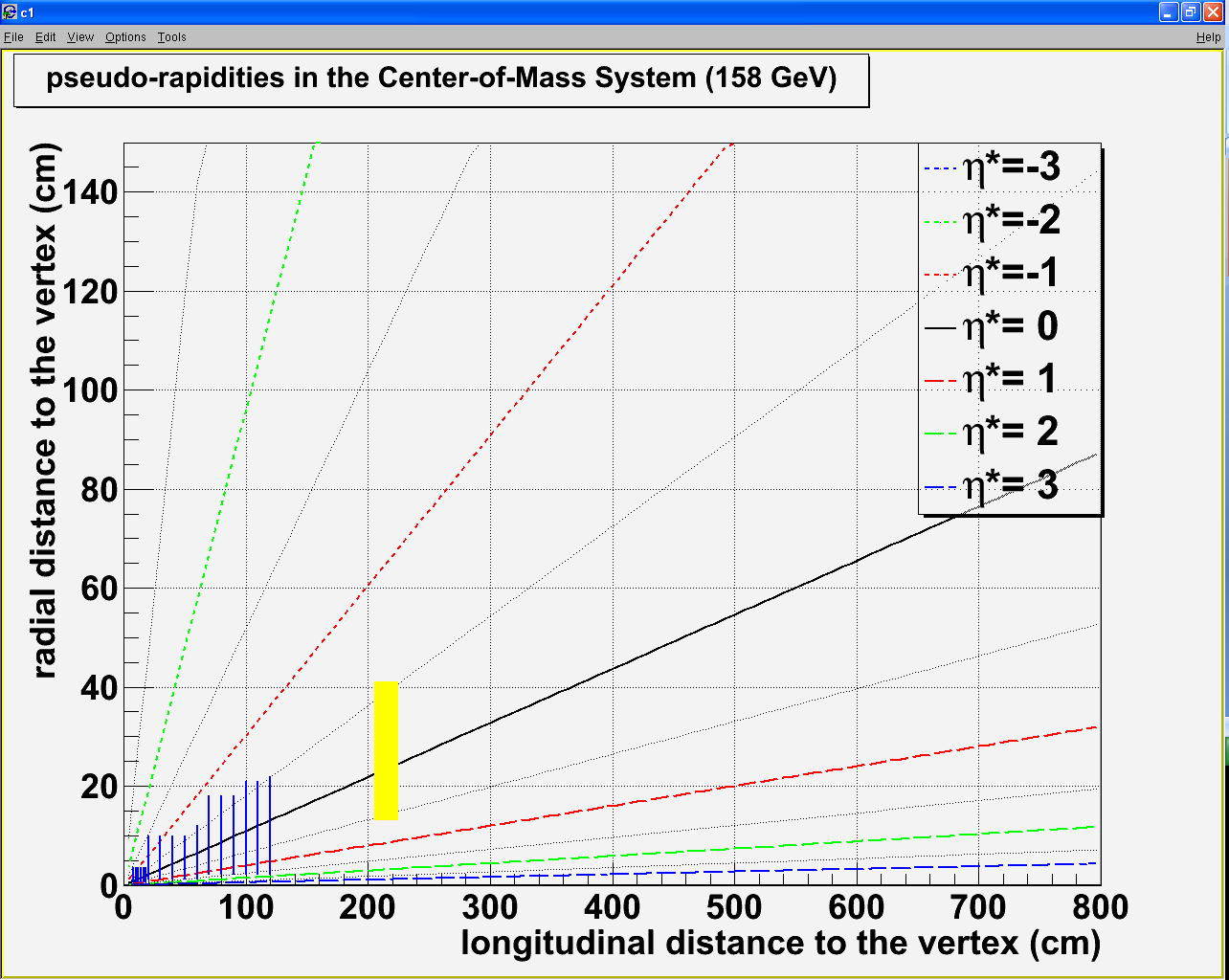 Dipole field
hg* [-0.5, 0.5]
1 m
2 m
3 m
4 m
5 m
6 m
F. Fleuret,CS - LLR - 2012
26
Detector – absorber
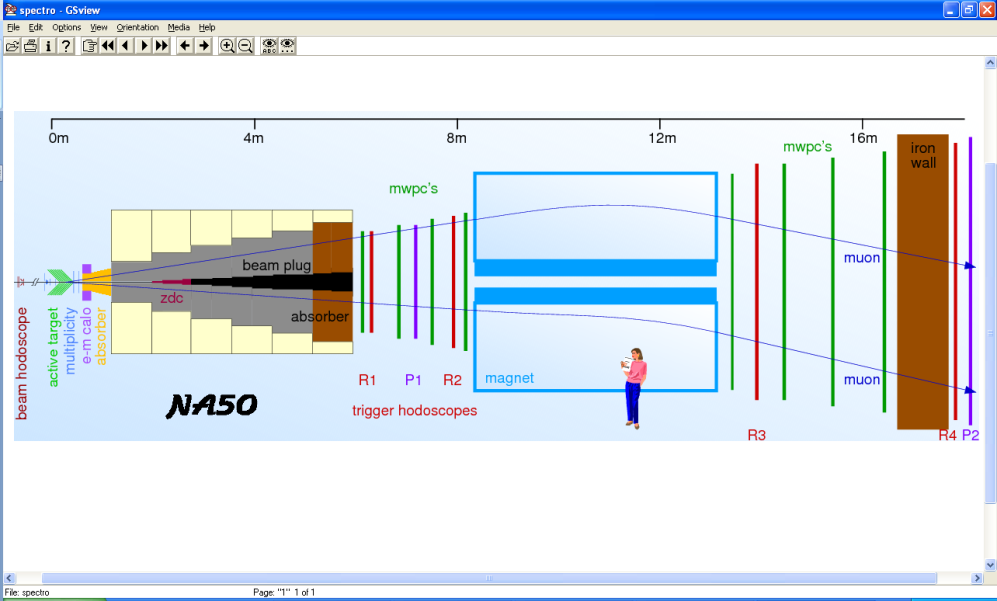 Absorber type
NA50/NA60 : measure muon momentum after the absorber 
                          must minimize multiple scattering
Must use low Z material: best = BeO (but expensive)
NA50 : 0.6 m BeO + 4 m C + 0.6 m Fe = 5.2 m

CHIC : measure muon momentum before the absorber
             minimization of multiple scattering less crucial
             can use Fe material To absorb p+/-
DHCal
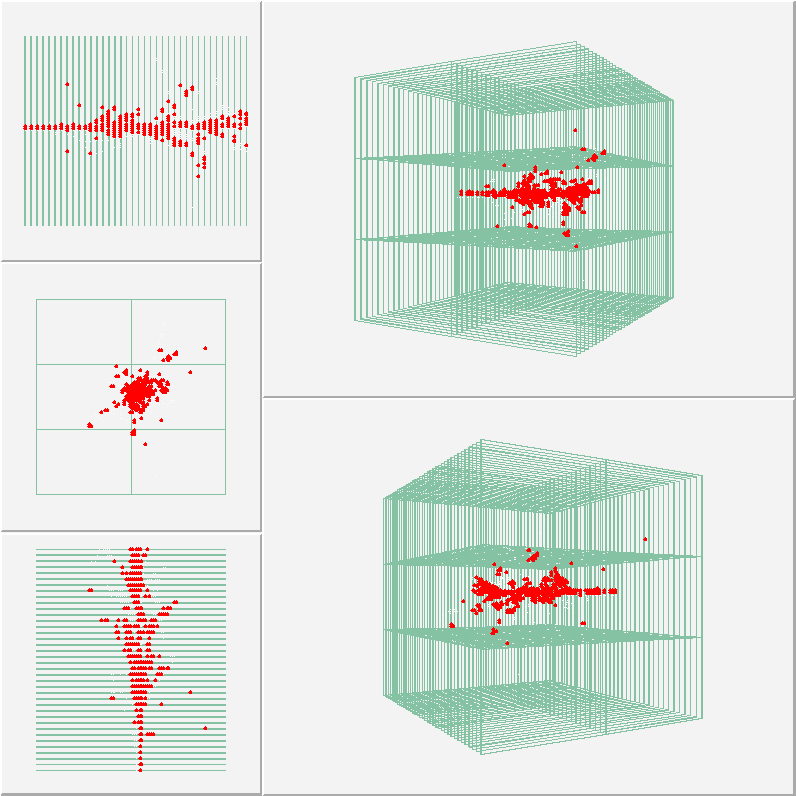 Need to match muon track position between spectrometer and trigger : Use an instrumented Fe absorber
m
p+
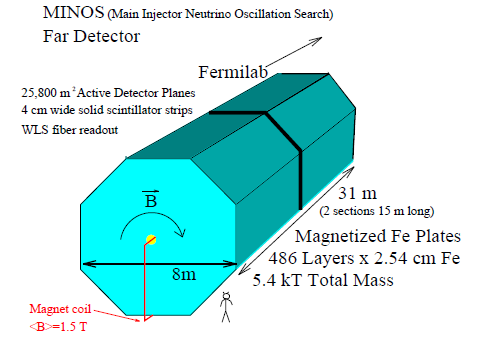 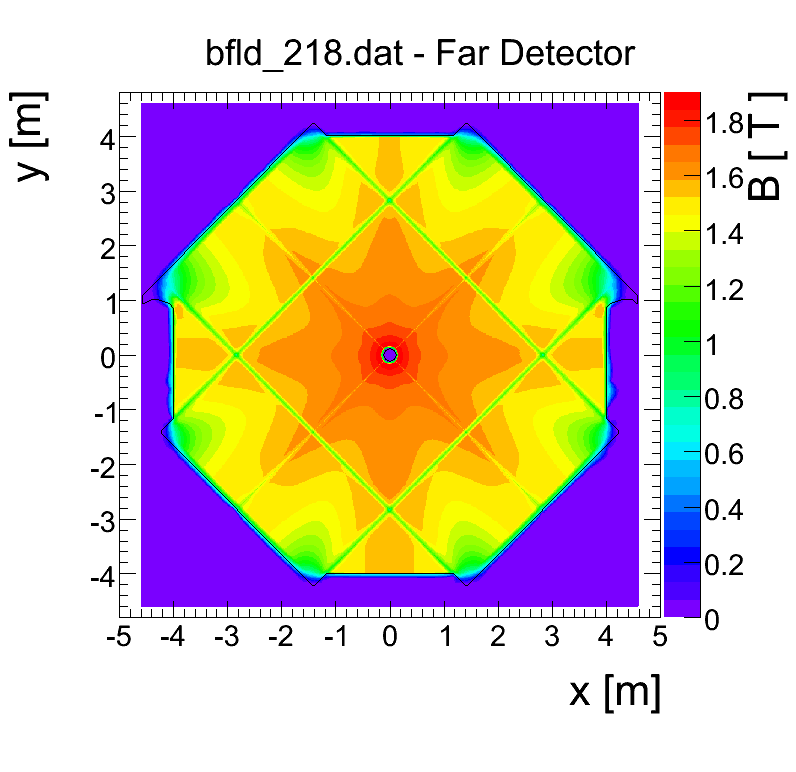 http://newsline.linearcollider.org/archive/2010/20101104.html
Can match muon track  momentum between spectrometer and trigger : Use magnetized Fe absorber ?
Minos
F. Fleuret,CS - LLR - 2012
27
Detector – absorber
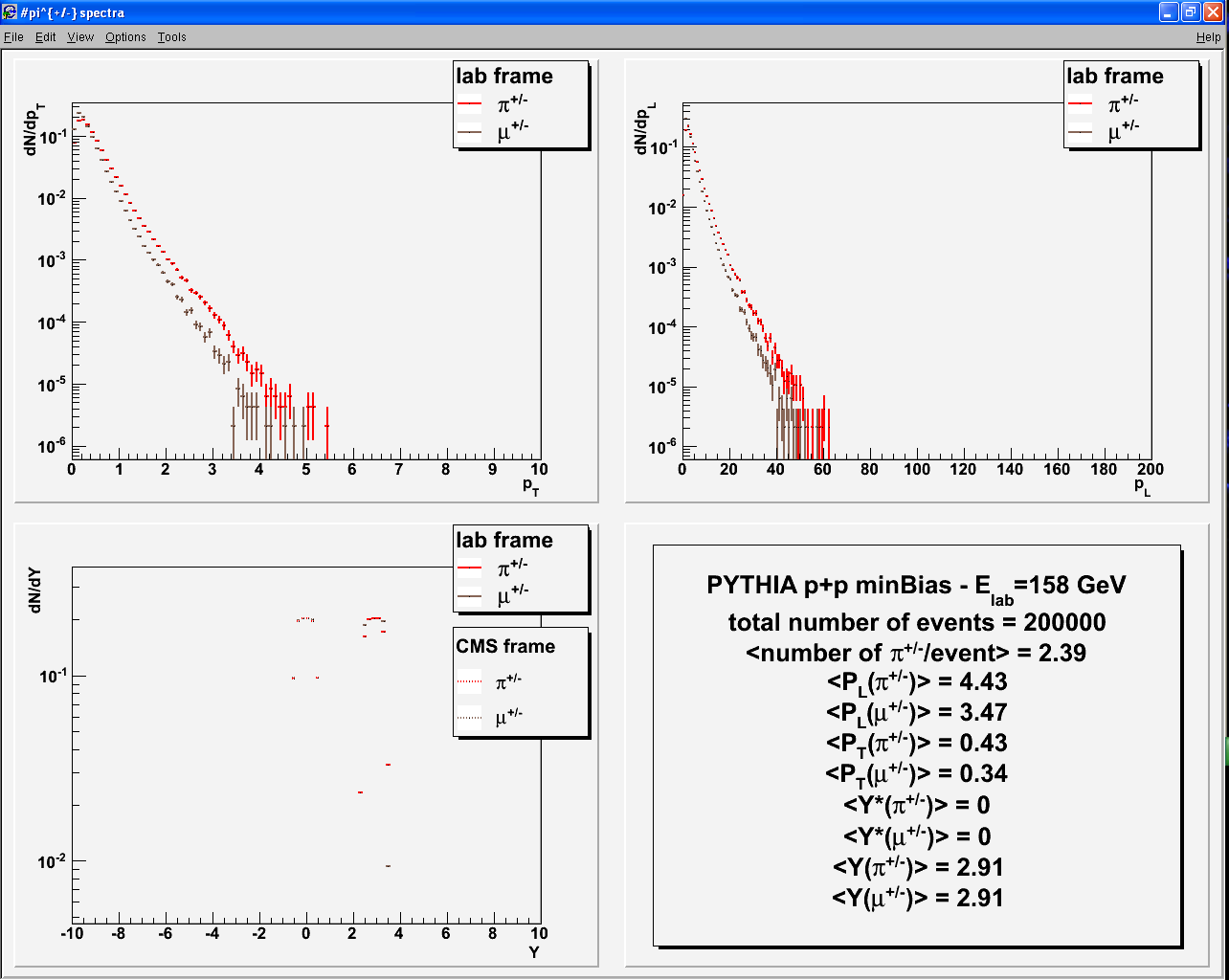 Absorber size and energy loss
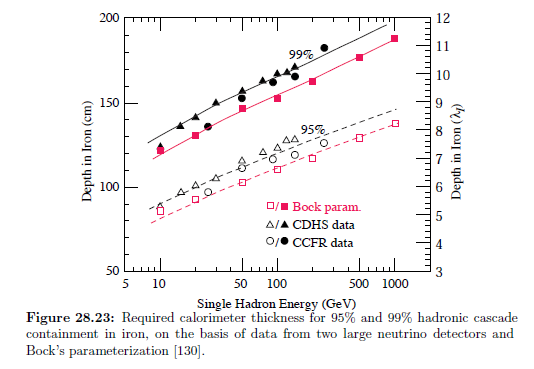 0.3
At least 2 m Fe length needed
Fraction of 
hadron energy 
absorbed in Fe
50 GeV/c
p+/- momentum up to ~50 GeV/c
All p+/- stopped with a 2.0 m Fe absorber
but need more Fe to stop muons from pion decay
F. Fleuret,CS - LLR - 2012
28
Detector – absorber
Absorber size and energy loss
All p+/- stopped with a 2.0 m Fe absorber
but need more Fe to stop muons from pion decay
 2.0 m Fe  DE/Dx ~ 15.6 x 200 ~ 3.1 GeV  AJ/Y ~ 18.4 %
 3.2 m Fe  DE/Dx ~ 15.6 x 320 ~ 5 GeV     AJ/Y ~ 18.0 %
 3.8 m Fe  DE/Dx ~ 15.6 x 380 ~ 6 GeV     AJ/Y ~ 17.3 %
 4.5 m Fe  DE/Dx ~ 15.6 x 450 ~ 7 GeV     AJ/Y ~ 16.1 %
Muon 
energy loss 
in Fe
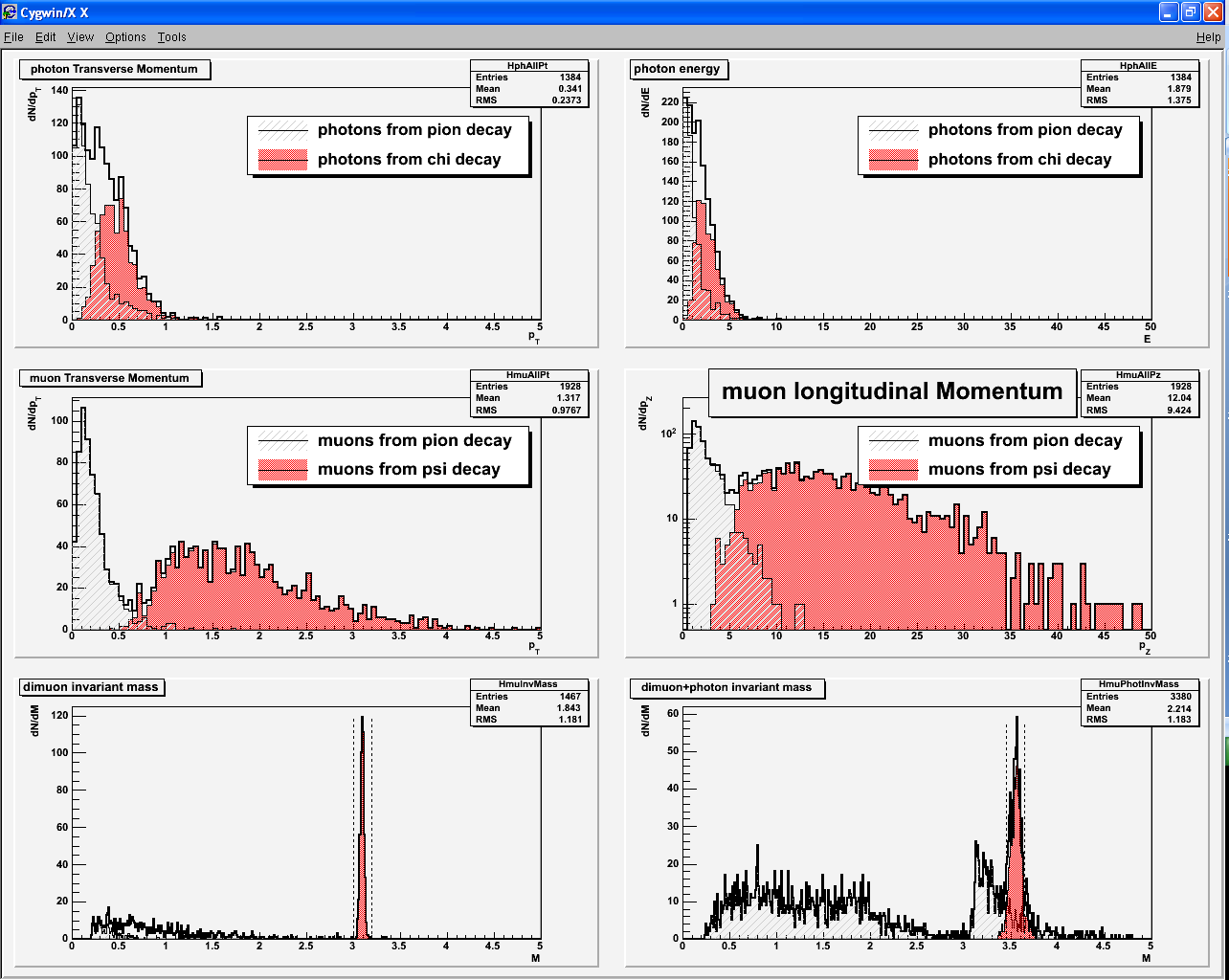 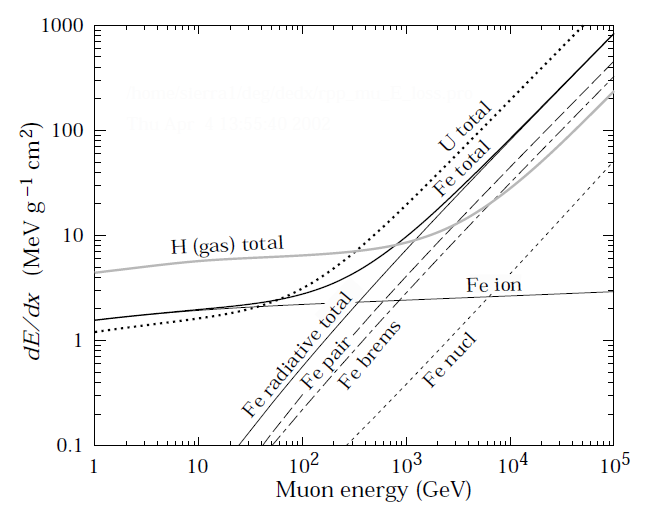 dE/dx ~ 2 MeV g-1 cm2
Fe density ~ 7.8 g cm-3 
dE/dx ~ 15.6 MeV cm-1
Absorber starts @ 205 cm 
p+/- stop decaying after 1 lI in tungsten (lI~10cm) 
 p+/- stop decaying @ 2.15 m
3
5
7 GeV/c
F. Fleuret,CS - LLR - 2012
29
Detector – trigger rate in Pb+Pb
Pb Beam intensity
NA50  5.107 ions/bunch  107 ions/sec (with a bunch time length ~ 5 sec)
Luminosity : L = NbxNT = Nb x (r x e x NA)/A = 107x(11.35 x 0.4 x 6.02 1023)/207.19=0.12mb-1s-1
Number of min bias events (for Pb+Pb)
sI=68.8 x (A1/3proj + B1/3targ – 1.32)2  sPbPbminbias=68.8 x (2081/3 + 207.191/3 – 1.32)2=7.62 barn
Nevents/sec ~ 0.12 106 x 7.62 ~ 0.9 MHz

Event rejection :
10 000 Pb+Pb minbias events
generated with EPOS 1.6
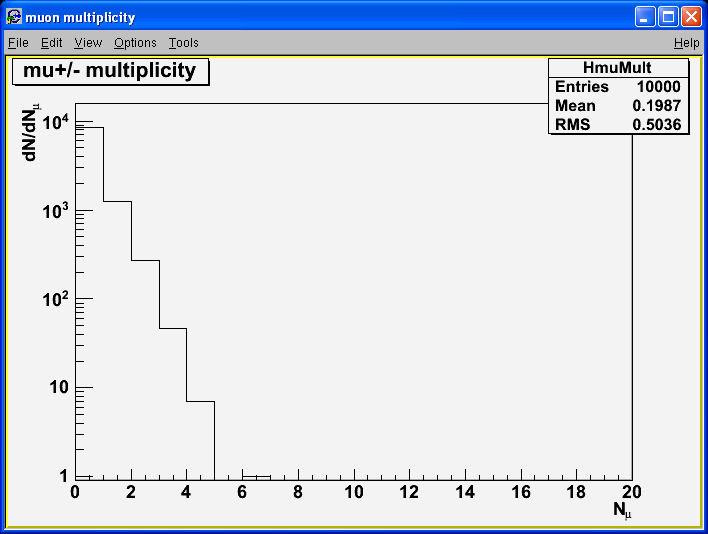 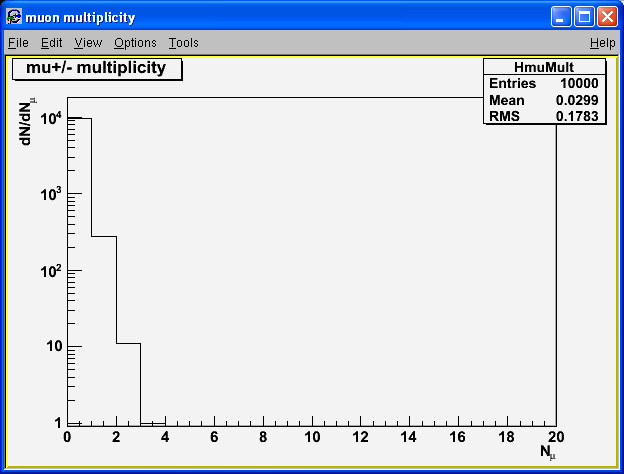 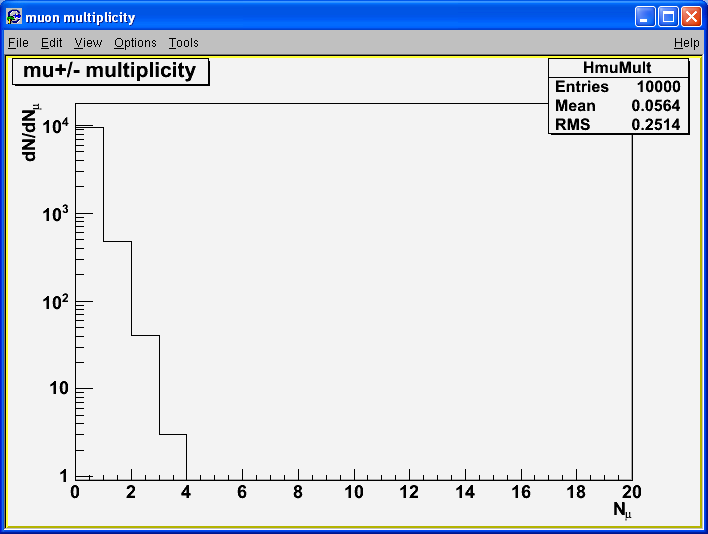 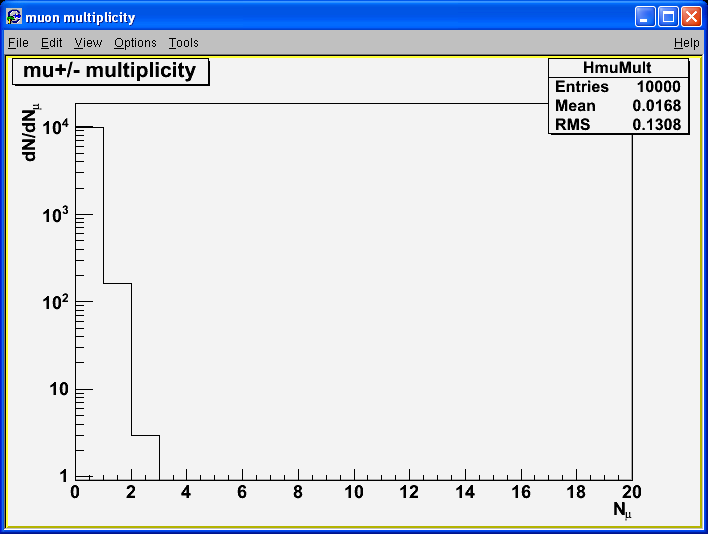 At least 2 m in the
Detector (12 events)
At least 2 m in the
Detector (329 events)
At least 2 m in the
Detector (3 events)
At least 2 m in the
Detector (44 events)
3.2m Fe abs.: Pz>5 GeV/c: Trigger accepts 44/10000 events Nevents/sec ~ 0.9 MHz x 4.4 10-3 ~ 4 kHz
3.8m Fe abs.: Pz>6 GeV/c: Trigger accepts 12/10000 events   Nevents/sec ~ 0.9 MHz x 1.2 10-3 ~ 1.1 kHz
4.5m Fe abs.: Pz>7 GeV/c: Trigger accepts 3/10000 events   Nevents/sec ~ 0.9 MHz x 3 10-4 ~ 270 Hz
F. Fleuret,CS - LLR - 2012
30
CHIC – Detector design
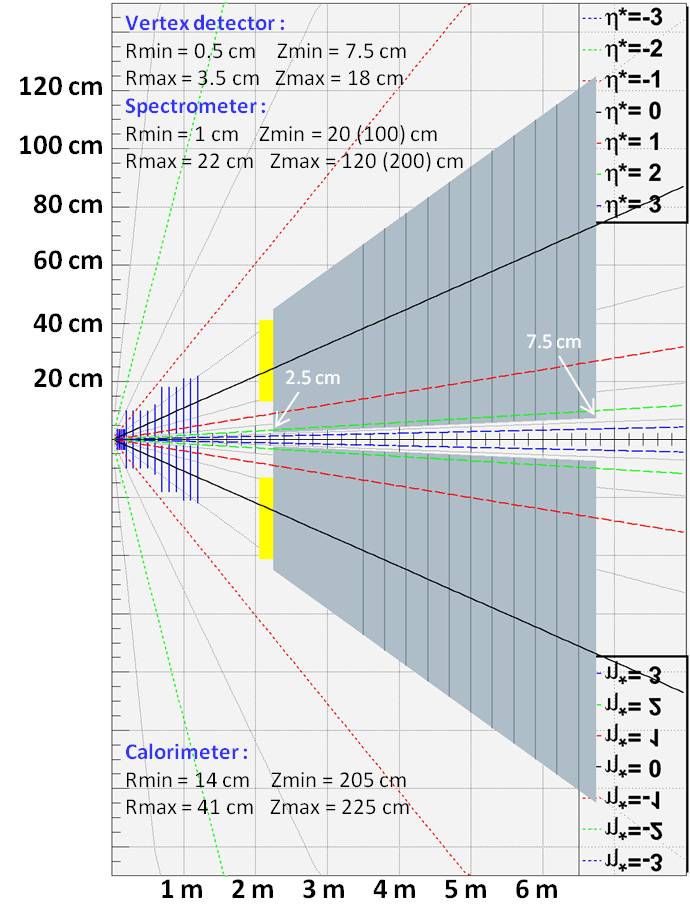 Primary goals : 
cc  J/Y + g  m+ m- g at yCMS = 0
J/Ym+ m- in large yCMS range
Detector features : very compact
Spectrometer
- Measure tracks before absorber   sM~20 MeV/c²
- Covers yCMS [-0.5, 2]  need high segmentation
 Silicon technologies
Calorimeter
- Measuring g in high p0 multiplicity environment                                                      
 ultra-granular EMCal (Calice)
Absorber/trigger
- Using 4.5 m thick Fe to absorb p/K and low P m+/-
- Can use smaller absorber if Fe magnetized
- Trigger to be defined (expected rate = 0.3 kHz)
Expected performances
tracking :

Calorimetry :
Dipole field
Dipole field
F. Fleuret,CS - LLR - 2012
31
CHIC – Performances
cc2 in p+p collisions at s=17.8 GeV
Sample:
20 000 events with Pythia 6.421
1 cc2J/Y g m+ m- g per event
Smearing DPm/Pm = 1%
Smearing DEg/Eg = 20%/Eg
Selections :
Keep muons w/ -0.5 < ycms < 0.5
Keep muons w/ Pz > 7 GeV
Keep muons w/ zvertex < 215 cm
Keep photons w/ -0.5 < ycms < 0.5
Reject photons w/ Mgg [100, 160] MeV/c²
Results : signal/bkg = 2.8 

cc2 in Pb+Pb at s=17.8 GeV
Sample:
10 000 events minbias with Epos 1.6
1 pythia cc2 embedded in each event
Same selections as in p+p
Reject g if not in the same emisphere as J/Y
Results : signal/bkg = 3.6
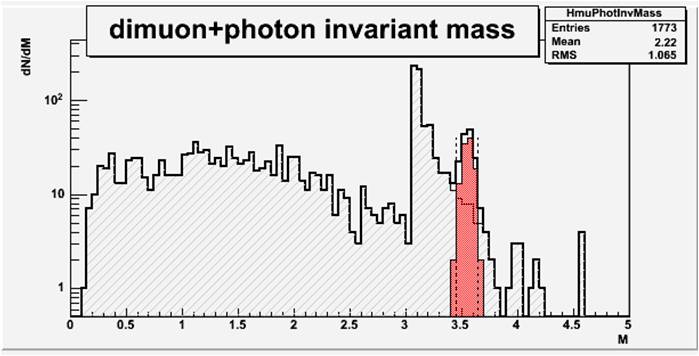 F. Fleuret,CS - LLR - 2012
32
Conclusion
Déjà beaucoup de données sur le J/Y à différentes énergies, d’autres à venir
Toujours difficile à comprendre:
A-t-on vu la suppression séquentielle ?
A-t-on vu la régénération ?
La mesure du cc est une étape essentielle (et nécessaire)
Le SPS est le meilleur endroit pour commencer
C’est aujourd’hui faisable

Programme pour 2012
Promotion du projet : séminaires, conférences
Recherche de partenaires
Première version d’un framework de simulation
Évaluation des technologies (tracking, muons)
Échelle de temps < 10 ans (~3 construction)
Échelle de prix ~3 – 4 M€

Demandes :
Quelques aides ponctuelles
Des encouragements
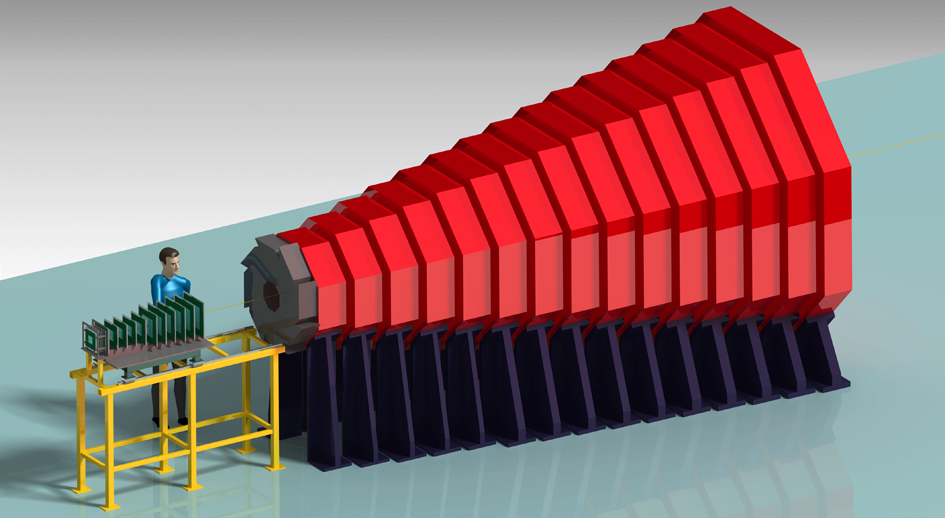 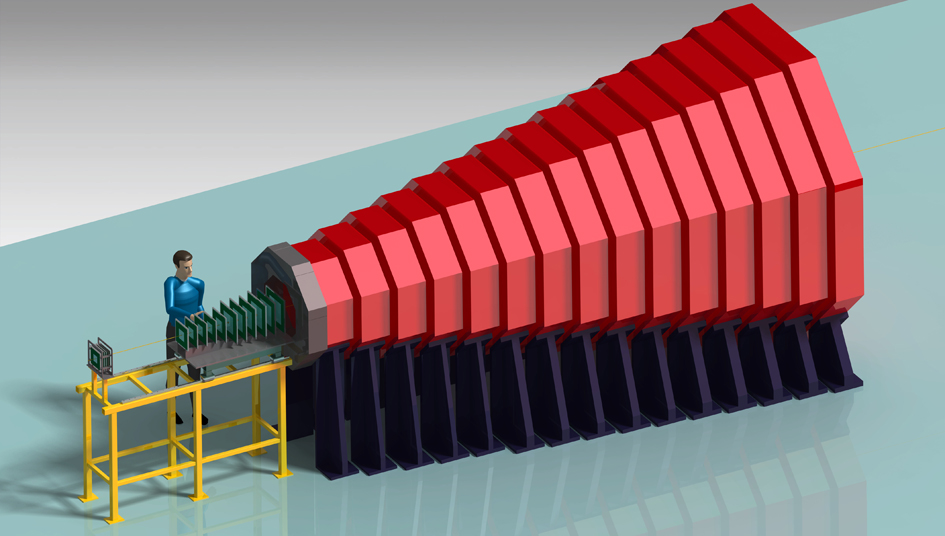 Dessins produits par Oscar Ferreira
F. Fleuret,CS - LLR - 2012
33
Conclusion
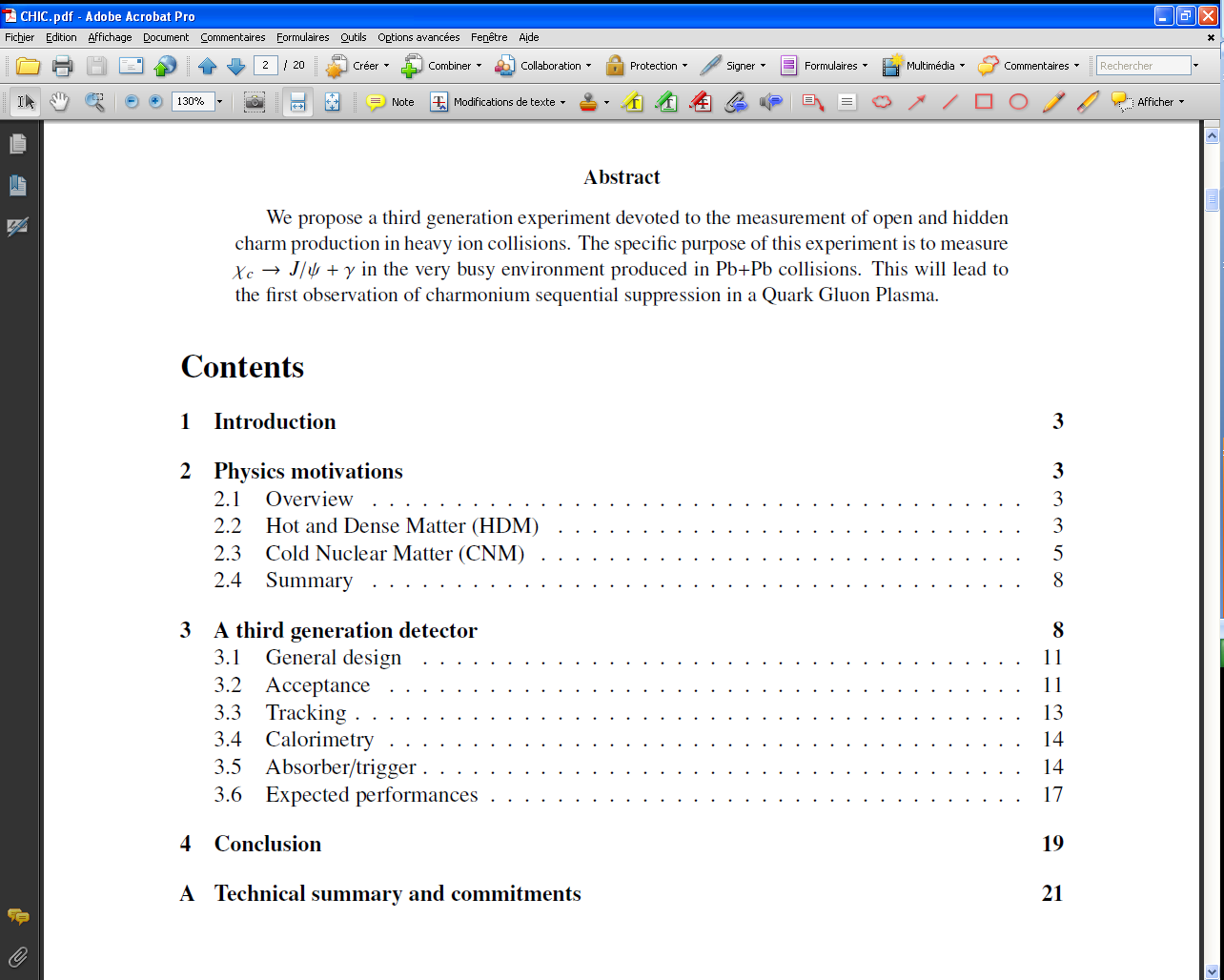 F. Fleuret,CS - LLR - 2012
34